Beyond Seeing Red
Working together to mitigate anger, 
Hatred And Violence
1
Download course information
https://christiancounselingwpa.com/aacc/
2
Copyright ©2021 CCA  |  Confidential & Proprietary
Course Objectives
Identify the nature, physiology and process of anger
Evaluate effective strategies for preventing harmful anger.
Demonstrate approaches for transforming anger using faith-based techniques that are empirically validated.
Develop insights and skills for providing effective anger management services to the public.
3
Copyright ©2021 CCA  |  Confidential & Proprietary
[Speaker Notes: INTRODUCTION:
Defining Anger:

Anger is a bio-psycho-social-spiritual state of being. 
Often, we are most aware of the feeling or emotional state and its social consequences.

Anger can range from mild irritation or annoyance to intense fury and rage.

Anger is a primary emotion – There is a debate about whether is begins in infancy, but appears early in life and persists.

Anger can be secondary to Pain, Fear, Sadness (ACT Theory/Heart)

Anger can be destructive

Anger can be constructive as it motivates us to correct injustice or to act in threatening situations

Anger can be outward or hidden

Anger can lead to depression, accidents, sickness, marital conflicts, and outrageous behavior]
Bio-psycho-social-SpiritualAPPROACH
Biological
1
Watchfulness and Acceptance Process
Psychological Disorder
4
Copyright ©2021 CCA  |  Confidential & Proprietary
[Speaker Notes: THE ANATOMY OF ANGER

Nature/Physiology/Process of Anger
Assessment of Anger from a Bio-Psycho-Social-Spiritual Perspective
Technique #1: Biological Level of Anger - Awareness Creates Choice
Since Anger is a primary emotion - its automatically happening]
Biological Level of Anger
Flight or Fight Response

HALT (Hungry, Anxious, Lonely, Tired)

Flooding

Physical Health Conditions
5
Copyright ©2021 CCA  |  Confidential & Proprietary
[Speaker Notes: Anger is part of of the fight-or-flight response 

Triggered by a neuroendocrine processes 

Involves the Sympathetic (Exciting) and Parasympathetic Nervous System (Calming)

Signals Brain and Nervous system that Activates organs in our body to perform at a heightened level

Adrenaline and Cortisol enter the blood stream

Heart beats faster
 Physical states can make us sensitive to the biological fight or flight response:
HALT
Hungry 
Anxious (Fear)
Lonely (Depressed/Hopeless/Inferior)
Tired 
 Flooding - Gottman Theory

Technique #2: Time Out

Conditions Affecting Physical Health
Major Medical Problems
History of head injuries
Endocrine Disorders (thyroid or adrenal issues)
Neurological Illnesses
Substance abuse, prescribed and non-prescribed meds
Caffeine, other stimulants
Gender / Age
Health Issues
Diabetes, Dialysis Treatment]
Bio-psycho-social-SpiritualAPPROACH
Biological
Psychological
1
2
Watchfulness and Acceptance Process
Psychological Disorder
6
Copyright ©2021 CCA  |  Confidential & Proprietary
Psychological Level of Anger
Past Issues
Trauma, Role Models, Behavioral Shaping
Present Issues
Coping Patterns, Defense Mechanisms, Cognitive Distortions, Stressors
Identify Healthy vs. Unhealthy Anger Patterns
Assess Self-Awareness and Self-Regulation
7
Copyright ©2021 CCA  |  Confidential & Proprietary
[Speaker Notes: Past

Technique #3 – Life Milestone Journal

history of trauma (child abuse, combat, rape, serious illness), as well as resiliency (how the patient coped with trauma, e.g. friends, family, religion).

sources of self image and role models - How was anger expressed

Past experience with anger

quality of relationships with important figures, such as grand parents, friends, significant teachers, or significant employers.

past medical problems, substance use or psychiatric problems impacted the patient's development and their relevance to patient today.
Present

recent events and experiences that prompted appointment.
      Revisit - Technique #1: The Anger Log
Situation, Thoughts, Emotions, Behavior

current stressors? Do they have any symbolic meaning?

coping skills, defense mechanisms, presence or absence of cognitive distortions.
 Projecting Anger – Asking for Peanuts in the Bar (people are always trying to pick a fight with me) 

Consider current developmental demands on the person, such as:
marriage, 
divorce, 
birth, 
children leaving home, 
loss, 
2 Critical Psychological Factors: 

Level of Self-Awareness

Level of Self-Regulation/Self-Control

      How do these Patterns are Established Over Time
Healthy vs. Unhealthy Anger
Basic Unhealthy Styles of Anger

Avoiders – of both conflict and anger.  Have no method of expressing anger
Anger is internalized (repressed)

Distrust – paranoia, expecting others to be hurtful. Justified attacks 

Aggressive Anger is sudden anger, externalized, "turned loose“.  Intimidation can be a form of deliberate aggressive anger. 

Generalized anger – involves a critical, hostile, worldview. Chronic/Pervasive anger brings the perception that nothing is right.

Resentment/Hatred 

Passive/Aggressive – expression of anger in subtle ways including non-cooperation, stalling, sabotaging. 
Healthy Forms of Anger

Moral Outrage – righteous indignation, people who are fighting for a cause.

Technique #4 - Identify and Acknowledge Healthy vs. Unhealthy

 Unhealthy = Reacting to a Triggers Situations

 Healthy = Responding to a Trigger Situation - Assertiveness - RESPONDING TO ANGER

 Coping Skills - Deal with it directly

 Gain Insight Into Development of Bitterness
Definition: Bitterness is an attitude of extended and intense anger and hostility.  It can be accompanied by resentment and a desire for revenge.
 
 Long Term - Intense Unresolved Anger
 Inability to Grieve
 Core Issue - Inability to Forgive]
5 Cognitive Distortions (Beck)
Personalization
Polarized Thinking
Selective Abstraction
Arbitrary Inference
Overgeneralization
8
Copyright ©2021 CCA  |  Confidential & Proprietary
[Speaker Notes: Identify Cognitive Barriers with Client Collaboratively

These have been identified in research leading to emotional distress that result in anger and aggression

Personalization

One of the most common errors in thinking is taking things personally when they’re not connected to or caused by you at all.
You may be engaging in personalization when you blame yourself for circumstances that aren’t your fault, or are beyond your control.
Another example is when you incorrectly assume that you’ve been intentionally excluded or targeted.

Polarized thinking
Sometimes called all-or-nothing, or black and white thinking, this distortion occurs when people habitually think in extremes.

When you’re convinced that you’re either destined for success or doomed to failure, that the people in your life are either angelic or evil, you’re probably engaging in polarized thinking.

This kind of distortion is unrealistic and often unhelpful because most of the time reality exists somewhere between the two extremes.

Selective abstraction
Selective abstraction is “the process of focusing on a detail taken out of context, ignoring other more salient features of the situation, and conceptualizing the whole experience on the basis of this element” [1].

Arbitrary inference:

“the process of forming an interpretation of a situation, event, or experience when there is no factual evidence to support the conclusion or where the conclusion is contrary to the evidence”

Overgeneralization:

When people overgeneralize, they reach a conclusion about one event and then incorrectly apply that conclusion across the board.

For example, you make a low score on one math test and conclude that you’re hopeless at math in general. You have a negative experience in one relationship and develop a belief that you just aren’t good at relationships at all.

Overgeneralization has been associatedTrusted Source with post-traumatic stress disorder and other anxiety disorders.]
Bobo Doll Experiment – Bandura (1961)
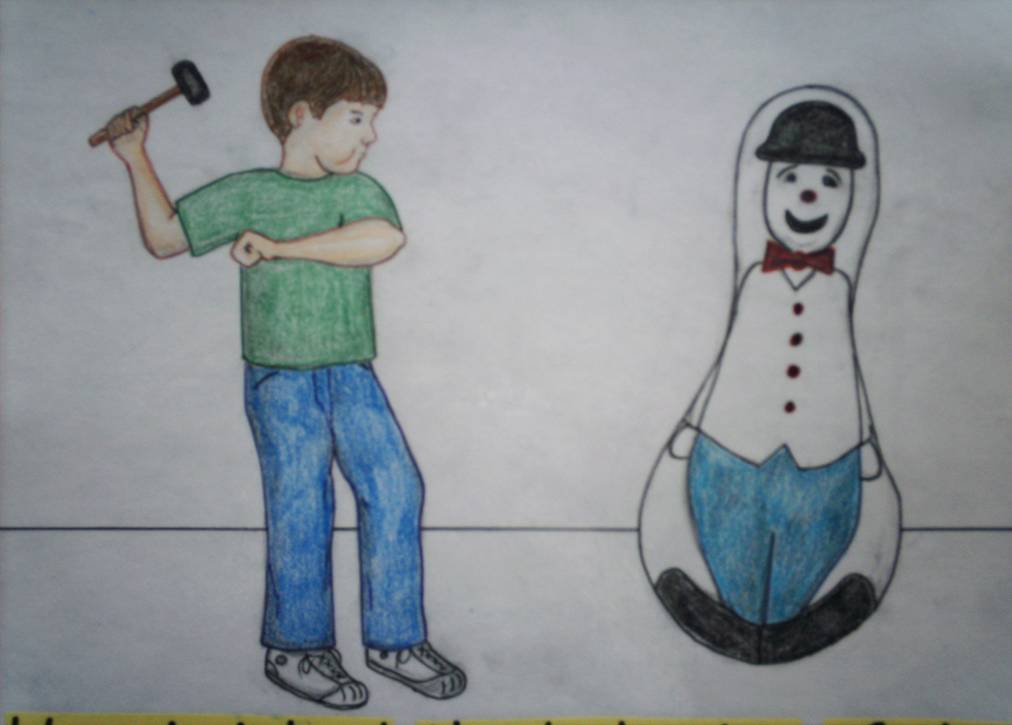 9
Copyright ©2021 CCA  |  Confidential & Proprietary
[Speaker Notes: Children who observed the aggressive model made far more imitative aggressive responses than those who were in the non-aggressive or control groups.

• There was more partial and non-imitative aggression among those children who had observed aggressive behavior, although the difference for non-imitative aggression was small.

• The girls in the aggressive model condition also showed more physical aggressive responses if the model was male, but more verbal aggressive responses if the model was female. However, the exception to this general pattern was the observation of how often they punched Bobo, and in this case the effects of gender were reversed.]
Bio-psycho-social-SpiritualAPPROACH
Biological
Psychological
1
2
Watchfulness and Acceptance Process
Psychological Disorder
3
Social-Cultural
10
Copyright ©2021 CCA  |  Confidential & Proprietary
Social/Cultural level of Analysis
Identify Significant Social Influences

Identify Social Skills Deficits

Deep Dive on Relationship History

Assess Level of Faith Community Integration
11
Copyright ©2021 CCA  |  Confidential & Proprietary
[Speaker Notes: Social 
 How adequate is the client's current support system?

 What is the current status of relationships with important figures?

 What are the possible peer influences?

 Consider the patient's living arrangements - level of safety

 vocational/financial status.

 relevant legal problems.

 role of agencies (e.g. Veteran's Administration, Child Protective Services, Criminal Justice System) on the patient.

 cultural influences that may impact the current situation and that might impact treatment.
Identify Social Skills Deficits

Those with strong social skills are typically team players. They can manage disputes, are excellent communicators, they are masters at building and maintain relationships.

Managing Anger in relationships is a key Social SkillAnger can result in detachment/isolation from those around you.

Anger can be destructive, it can end/sever relationships 

Anger is a highly social emotion. 
Technique Revisit - Life Milestone Journal - Focus on Relationship Examination

What are the main social factors that shape anger?
   Examine Family of Origin
   Examine Foundational Friendships
   Examine Intimate Relationships and Marriage
   School and Work Relationships
   Examine Community Life and Identity (Team Player vs. Isolation)
Identify Significant Social Influencers
Do not associate with a man given to anger; Or go with a hot-tempered man, Or you will learn his ways And find a snare for yourself. (Proverbs 22:24)

      Social Influences (People, Places, Things)
Adolescents/Children

 We tend to become like those with whom we spend a lot of time. Relationships shape us, as we adapt to others whom we choose to bond with.
Goal - Providing Healing Social Experiences - TAG - Groups at CCA]
Can a 5’9”, White Gut Be a 6’5” Chinese Woman?
12
Copyright ©2021 CCA  |  Confidential & Proprietary
13
Copyright ©2021 CCA  |  Confidential & Proprietary
[Speaker Notes: Revisit Main Theme Here - Working together to mitigate anger, Hatred And Violence

Core Issue of Hatred – What design am I following to solve my problems with other people?

When does Hatred Occur:

- When groups of people become so far apart, so disconnected, so desperately different - that the only option becomes aggression.

How can professionals and helpers intervene and educate individuals on how to express anger in a socially acceptable manner rather than with hatred and violence? 

Woke – be aware of Oppressors and Oppressed and use Macro Level political and economic power to correct inequalities.

2)      Identify where each individual is sinful in their heart, and do the slow work of seeking transformation and wholeness]
What Does Woke Mean?
Critical Theory

Social Justice

Wokeism

Cancel Culture
14
Copyright ©2021 CCA  |  Confidential & Proprietary
[Speaker Notes: A critical theory is chiefly concerned with revealing hidden biases and underexamined assumptions, usually by pointing out what have been termed “problematics,” which are ways in which society and the systems that it operates upon are going wrong.

Social Justice movement - takes up the charge presumptuously and seeks a just society and the rest of us are all advocating for something entirely different.

“wokeism” (The movement’s belief that it alone has “awakened” to the nature of societal injustice). If you are woke you are attuned to oppressors and the oppressed.  You are willing to champion thier cause.

Cancel Culture – Refers to somebody who has been fired, “canceled,” or subjected to a public shaming on social media, often for having said or done something interpreted as sexist, racist, or homophobic.

Sometimes the accusations are warranted, and we can comfort ourselves that a bigot—whom we see as entirely unlike ourselves—is receiving the censure she “deserves” for her hateful views. However, increasingly often, the accusation is highly interpretive and its reasoning tortuous.

Pluckrose, Helen. Cynical Theories (Kindle Locations 110-111). Pitchstone Publishing. Kindle Edition.]
Obedience: Response to Commands
Milgram wanted to study the influence of direct commands on behavior.
The question: Under what social conditions are people more likely to obey commands?
The experiment:  An authority figure tells participants to administer shocks to a “learner” (actually a confederate of the researcher) when the learner gives wrong answers.
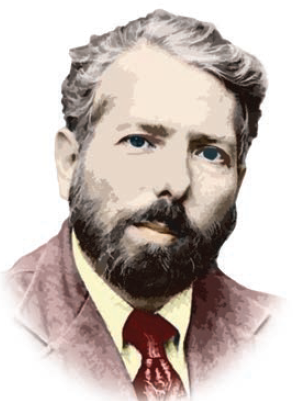 Voltages increased; how high would people go?
15
Copyright ©2021 CCA  |  Confidential & Proprietary
[Speaker Notes: “We have too much faith in our technology and our democratic institutions, and we are conditioned by our secular, materialistic culture to seek most of our happiness in fragile things like good looks, wealth, and pleasure.”

Keller, Timothy. God's Wisdom for Navigating Life (p. 76). Penguin Publishing Group. Kindle Edition. 

The Milgram experiment(s) on obedience to authority figures was a series of notorious social psychology experiments conducted by Yale University psychologist Stanley Milgram. They measured the willingness of study participants, men 20-50 years old from a diverse range of occupations with varying levels of education, to obey an authority figure who instructed them to perform acts conflicting with their personal conscience. 

Participants were led to believe that they were assisting an unrelated experiment, in which they had to administer electric shocks to a "learner". These fake electric shocks gradually increased to levels that would have been fatal had they been real.

The experiment found, unexpectedly, that a very high proportion of subjects would fully obey the instructions, albeit reluctantly. Milgram first described his research in a 1963 article in the Journal of Abnormal and Social Psychology and later discussed his findings in greater depth in his 1974 book, Obedience to Authority: An Experimental View.

The experiments began in July 1961, in the basement of Linsly-Chittenden Hall at Yale University,[4] three months after the start of the trial of German Nazi war criminal Adolf Eichmann in Jerusalem. 

Milgram devised his psychological study to explain the psychology of genocide and answer the popular contemporary question: "Could it be that Eichmann and his million accomplices in the Holocaust were just following orders? Could we call them all accomplices?“ The experiment was repeated many times around the globe, with fairly consistent results.[]
Compliance in Milgram’s Study
In surveys, most people predict that in such a situation they would stop administering shocks when the “learner” expressed pain.
But in reality, even when the learner complained of a heart condition, most people complied with the experimenter’s directions:  
“Please continue.” 
“You must continue.” 
“The experiment requires that you continue”…
16
Copyright ©2021 CCA  |  Confidential & Proprietary
[Speaker Notes: When we are with other people and perceive a social norm (a “correct” or “normal” way to behave or think in this group), our behavior may  follow the norm rather than following our own judgment.

When…
You are not firmly committed to one set of beliefs or style of behavior.
The group is medium sized and unanimous. 
You admire or are attracted to the group. 
The group tries to make you feel incompetent, insecure, and closely watched.
Your culture encourages respect for norms.]
Why we hate
Functional Perspective on Hate 
  (Fischer et. al., 2018)
 Unique Pattern of Appraisals
 Unique Action Tendencies
 Hate has the goal to eliminate the  
   target
17
Copyright ©2021 CCA  |  Confidential & Proprietary
[Speaker Notes: Hate is assumed to develop when others mistreat or humiliate someone, or whose deliberate actions have become an obstruction to someone’s goals.

anger, contempt, disgust, humiliation, revenge feelings, and hate can all be elicited in reaction to a similar event, namely when another’s action is perceived as negative, intentional, immoral, or evil (Haidt, 2003; Rozin, 1999). 

hate is characterized by appraisals that imply a stable perception of a person or group and thus the incapability to change the extremely negative characteristics attributed to the target of hate

While we feel anger because a certain action by a certain person or group is appraised as immoral, unfair, or unjust, if that very same person changed their behavior, the levels of anger would be reduced and the person would be forgiven. (This is impossible when perception is solidified)

THEORY - The entire configuration of hatred appraisals focuses on the innate nature, motives, and characteristics of the target itself and therefore a momentary change in certain behavioral patterns will not necessarily diminish levels of hatred.

We hate persons and groups more because of who they are, than because of what they do. Hate has the goal to eliminate its target.

Such appraisals are not the result of one specific action, but of a belief about the stable disposition of the hated person or group.

“hate crimes are criminal offenses motivated either entirely or in part by the fact or perception that a victim is different from the perpetrator.”

Agneta Fischer Department of Psychology, University of Amsterdam, The Netherlands 
Eran Halperin Baruch Ivcher School of Psychology, IDC Herzliya, Israel 
Daphna Canetti School of Political Science, University of Haifa, Israel 
Alba Jasini Faculty of Psychology and Educational Sciences, University of Leuven, Belgium

Emotion Review Vol. 10, No. 4 (October 2018) 309–320 © The Author(s) 2018]
Bio-psycho-social-SpiritualAPPROACH
Biological
Psychological
1
2
Watchfulness and Acceptance Process
Psychological Disorder
4
3
Spiritual
Social-Cultural
18
Copyright ©2021 CCA  |  Confidential & Proprietary
[Speaker Notes: Spiritual

Anger is mentioned more than five hundred times in Scripture; 
the only emotion in the Bible more common than anger is love. 
Anger first appears in Genesis 4:5 and last appears in Revelation 19:15.

Biblical Perspective of Anger
A fool always loses his temper, But a wise man holds it back. (Proverbs 29:11)

 who tells everything he knows, and has in his mouth instantly whatever he has in his thoughts, and can keep no counsel,—who, whatever is started in discourse, quickly shoots out of his mouth like a bolt of lightning.
A man’s discretion makes him slow to anger, And it is his glory to overlook a transgression. (Proverbs 19:11)

 Discretion teaches us to defer our anger, to defer the admission of it till we have thoroughly considered all the merits of the provocation.

 It's like weighing a thought carefully, standing back from it.
A gentle answer turns away wrath, But a harsh word stirs up anger. (Proverbs 15:1)

 To turn away wrath and seek peace, choose quiet, gentle words = Soft words
This you know, my beloved brethren. But everyone must be quick to hear, slow to speak and slow to anger; for the anger of man does not achieve the righteousness of God. (James 1:19 - 20)

 Keep track of how much you talk and how much you listen. 

 Value: Between Christians, we should always be willing to hear out the other party. This starts in marriage, family, and then into your church family. 

 It trains us to listen for the voice of God, with a spirit of expectation. 
In your anger do not sin: Do not let the sun go down while you are still angry. (Ephesians 4:26)

Deal with Anger Quickly - Put it in its right place

 Righteous Anger:

Anger is not always sin. There is a type of anger of which the Bible approves, often called “righteous indignation.” God is angry (Psalm 7:11; Mark 3:5), and it is acceptable for believers to be angry Ephesians 4:26 says, “In your anger do not sin”:  Do not let the sun go down while you are still angry.”

 How do we handle our anger in a biblical manner?

Speak the truth in love. Ephesians 4:15

Deal with what is bothering us before it reaches bitterness. 

Attack the issues not the problem. Ephesians 4:26 

Act, DO NOT REACT! 

 We cannot control how others act or respond, but we can make the changes that we need to make to overcome anger!

Through prayer, reading the word and reliance upon God’s Holy Spirit, anger that is not beneficial  can be overcome.

Clinton, Dr. Tim; Hawkins, Dr. Ron. The Quick-Reference Guide to Biblical Counseling . Baker Publishing Group. Kindle Edition.]
Spiritual Level of Analysis
“I am the true vine, and my Father is the gardener. He cuts off every branch in me that bears no fruit, while every branch that does bear fruit he prunes so that it will be even more fruitful. You are already clean because of the word I have spoken to you. Remain in me, as I also remain in you. No branch can bear fruit by itself; it must remain in the vine. Neither can you bear fruit unless you remain in me. (John 15: 1 - 4)”
19
Copyright ©2021 CCA  |  Confidential & Proprietary
[Speaker Notes: What is ultimately at the spiritual core of the person?

Mistrust, Shame, Guilt, Inferiority, Lack of Identity, Isolation, Spiritually Stuck, Despair

We begin to teach the concept of relationship, growing in Christ, and Watchfulness]
Bio-psycho-social-SpiritualAPPROACH
Biological
Psychological
1
2
Watchfulness and Acceptance Process
3
Spiritual
Social-Cultural
20
Copyright ©2021 CCA  |  Confidential & Proprietary
[Speaker Notes: The Spiritual Center of the Person becomes a core part of the issue of Anger, or any issue

Matthew 11:28 – 30 – Jesus Promises Rest for the Soul

Come to Me, all who are weary and heavy-laden, and I will give you rest. Take My yoke upon you and learn from Me, for I am gentle and humble in heart, and o YOU WILL FIND REST FOR YOUR SOULS. For My yoke is easy and My burden is light.”

Jesus frees people from the forces that push or pull us into brokenness.  He replaces these broken patterns deep within us with new patterns of love, healing, and peace.]
Getting to the Heart
SPIRIT
HEART
SOUL
BODY
21
Copyright ©2021 CCA  |  Confidential & Proprietary
[Speaker Notes: The above diagram demonstrates a Biblical model for how we process feelings:
Body - This is our physical body which contains our 5 senses.  Feelings and emotions are “sensed” within our physical body.
Spirit -  This is the life that God has “breathed” into us at our creation.  

“Then the LORD God formed man of dust from the ground, and breathed into his nostrils the breath of life; and man became a living being (Genesis 2:7).” 
 
God’s word shows us a spiritual reality, that our lives and worth, come from Him. Regardless of physical feelings and what they may signal, God chooses to give us the gift of life, which is sacred and full of His purpose.  

Because feelings are generated in connection to the physical world, sometimes they are consistent with (A SPRITUAL SENSE) of our true worth and purpose, sometimes they are not. Our true life and purpose reside in our spirit, not in our feelings or our physical senses.
 “But the one who joins himself to the Lord is of one spirit with Him.”
(1 Corinthians 6:17)  
Most importantly, after receiving the Lord Jesus as Lord and Savior, the Spirit of God becomes one spirit with our human spirit.  This is often referred to in the church as the “indwelling of the Holy Spirit.” 

NOW, we have the ability to “sense” the Holy Spirit, and His leading in our human spirit.  This is a “spiritual sense” that goes beyond or deeper than physical feeling. (But can be confused with the physical sense)
Soul - The soul is the seat of the mind.  Therefore it spiritually brings together the physical body and the human spirit.  

This is the place where we get a sense of “self” or where we spiritually experience our conscious identity and personality.  

The soul is a product of the combination of spirit and body. Therefore, it is an aspect of ourselves where we need to be “watchful” of feelings and spiritual senses we experience, and then attempt to discern their meaning.  This discernment then informs our choices and life direction, or what is referred to as our human will.
For My thoughts are not your thoughts, 
nor are your ways My ways,” declares the LORD.
Isaiah 55:8

Technique # 5 – Thought Reflection Worksheet
Heart - The heart is the center of our soul.  In the midst of our human experience, we have the opportunity to sense the difference between our will, and God’s will.  

The heart is connected to our human spirit, so it is also the place in our soul where we have the opportunity to experience the indwelling and the guidance of the Holy Spirit.  

The spiritual heart is where we can align our human will with the will of the Holy Spirit. 

Unfortunately, the heart is also connected to our physical body, which at times can experience powerful or deceptive emotions.  In this way the heart can be vulnerable to physical desires, that if followed, can point us away from God’s will. 
The writer of Proverbs declares, "Watch over your heart with all diligence, for from it flow the springs of life (Prov. 4:23 NASB).”  

Scripture tells us to guard our hearts above all else, and carefully attend to what kind emotions and desires spring forth.

“Trust in the LORD with all your heart, and do not lean on your own understanding (Proverbs 3:5-6).”  God designed our emotions and feelings to be gauges, not guides. Feelings can sometimes help us attend to important aspects of our spirit and soul, however, they are not the ultimate source of truth.]
Galatians 5:19-20
19 Now the deeds of the flesh are evident, which are: immorality, impurity, sensuality, 20 idolatry, sorcery, enmities, strife, jealousy, outbursts of anger, disputes, dissensions, factions,
22
Copyright ©2021 CCA  |  Confidential & Proprietary
[Speaker Notes: We all have evil desires, and we can’t ignore them. In order for us to follow the Holy Spirit’s guidance, we must deal with them decisively (crucify them — 5: 24). These desires include obvious sins, such as sexual immorality and demonic activities (“sorcery”). They also include less obvious sins, such as ambition, anger, and envy. Those who ignore such sins or refuse to deal with them reveal that they have not received the gift of the Spirit that leads to a transformed life.

22 But the fruit of the Spirit is love, joy, peace, patience, kindness, goodness, faithfulness, 23 gentleness, self-control; against such things there is no law. 24 Now those who belong to Christ Jesus have crucified the flesh with its passions and desires. (Galatians 5:22 – 24)

The fruit of the Spirit is the spontaneous work of the Holy Spirit in us. The Spirit produces these character traits that are found in the nature of Christ. They are the by-products of Christ’s control— we can’t obtain them by trying to get them without his help. If we want the fruit of the Spirit to grow in us, we must join our lives to his (see John 15: 4-5).]
Galatians 5:22 – 24
22 But the fruit of the Spirit is love, joy, peace, patience, kindness, goodness, faithfulness, 23 gentleness, self-control; against such things there is no law. 24 Now those who belong to Christ Jesus have crucified the flesh with its passions and desires.
23
Copyright ©2021 CCA  |  Confidential & Proprietary
[Speaker Notes: Present Moment Awareness Exercise - Jesus Prayer
Lord Jesus, Son of God, Have Mercy Upon Me a Sinner

Body Scan Exercise
“Blessed are the gentle, for they shall inherit the earth." (Matthew 5:5)
 The meek are happy (v. 5); Blessed are the meek. The meek are those who quietly submit themselves to God, to his word and to his rod, who follow his directions, and comply with his designs, and are gentle towards all men (Tit. 3:2)

Power vs. Gentleness 
Pride vs. Humbleness]
Working together: Getting to the Heart
God’s design for working together:

Marriage

Family

Local Church Family
24
Copyright ©2021 CCA  |  Confidential & Proprietary
[Speaker Notes: Negative Sentiment Override

Robert Weiss(1980) defined the concepts of positive and negative sentiment override. 
In negative sentiment override there is a discrepancy between insider and outsider percep­tions of the interaction. 

An actual neutral or a positive message is interpreted by the partner as negative.

In positive sentiment override negative messages are not seen as particularly negative, or at least they are not taken personally.
 
Negative sentiment override is related to the development of negative attributions about one another and the relationship. Robinson & Price (1980)

It is Gottman’s contention that negative sentiment override cannot be altered by intervention, and that altering it ought not to be a goal of couple therapy. Instead, it is an artifact of a deterioration in friendship, so that whatever the partner does is perceived as adversarial. 

Spiritual Work:

“Blessed are the gentle, for they shall inherit the earth." (Matthew 5:5)

The meek are happy (v. 5); Blessed are the meek. 
The meek are those who quietly submit themselves to God, to his word and to his rod, who follow his directions, and comply with his designs, and are gentle towards all men (Tit. 3:2)
Power vs. Gentleness 
Pride vs. Humbleness]
Christian Counseling Ethics
Christian counselors do not directly advocate for or assume the decision for client divorce, but may assist clients in understanding biblical parameters, and analyzing and making decisions to separate and/or divorce… 

(AACC Code of Ethics 1-120-d)
25
Copyright ©2021 CCA  |  Confidential & Proprietary
[Speaker Notes: Blue Letter Bible - Divorce and Remarriage https://www.blueletterbible.org/faq/diviorce.cfm
Wayne Grudem - Grounds for Divorce: Why I Now Believe There are More than Two
https://cbmw.org/2020/06/10/grounds-for-divorce-why-i-now-believe-there-are-more-than-two/

—recognizing that the decision to divorce always resides with the client. Christian counselors working in divorce mediation are careful to communicate that such work is not an endorsement of divorce, but rather, a decision to offer an alternative choice to adversarial litigation and its destructive family impact whenever divorce is inevitable.]
Marriage – What are my Options
Singleness

Marriage

Divorce/Remarriage 

Reconciliation
26
Copyright ©2021 CCA  |  Confidential & Proprietary
[Speaker Notes: Remarriage after Divorce

The following is a very succinct statement of the basic scriptural position. So let us put it succinctly. However, this subject is a very emotional and complicated one.

The Problem of Sin

3 but from the fruit of the tree which is in the middle of the garden, God has said, ‘You shall not eat from it or touch it, or you will die.’” 4 The serpent said to the woman, “You surely will not die! 5 For God knows that in the day you eat from it your eyes will be opened, and you will be like God, knowing good and evil.” (Genesis 3: 3 – 5)

Satan used a sincere motive to tempt Eve, telling her that she would be like God if she ate the fruit. It wasn’t wrong of Eve to want to be like God. To become more like God is humanity’s highest goal. It is what we are supposed to do. But Satan misled Eve concerning the right way to accomplish this goal. He told her that she could become more like God by defying God’s authority, by taking God’s place and deciding for herself what was best for her life.

Inc., Tyndale House Publishers. Life Application Study Bible NASB (Kindle Locations 149268-149271). Tyndale House Publishers. Kindle Edition.]
Getting to the Heart
SPIRIT
HEART
SOUL
BODY
27
Copyright ©2021 CCA  |  Confidential & Proprietary
[Speaker Notes: Working together in Marriage, Family, and Local Church Family is what cultivates the way of
Humbleness, Gentleness, Local Church Family

How do you develop this attitude: Matthew 11:27

All things have been handed over to Me by My Father; and no one knows the Son except the Father; nor does anyone know the Father except the Son, and anyone to whom the Son wills to reveal Him.

To know someone, meant more than head knowledge.  The Biblical sense implies intimate relationship.
Trust in Jesus, Follow Jesus, turn your eyes upon Jesus

Concept of Imago Dei

First, wokeness tweaks the doctrine of humanity, losing sight of the imago Dei as our constituent identity.

The image of God is the ground of our positive anthropological unity as the human race.
God made the man in His image and made the woman from the man’s rib (Genesis 1 and 2).
As a result, both the man and the woman and all their offspring bear the image of God.
God breathes life into man – this is our human spirit – therefore, our life is sacred.

This is our starting point for understanding every human person. 
We do not begin with how unalike we all are. 
Rather, we begin with anthropological unity—unity grounded in who God made us to be and who we are even in our post-Fall world.

Strachan, Owen. Christianity and Wokeness: How the Social Justice Movement Is Hijacking the Gospel - and the Way to Stop It (p. 59). Salem Books. Kindle Edition.]
ACT Model
Past – Future Focus
Present
Experiential Avoidance
Disruption of Values
Acceptance
Virtues
Commitment and Accountability Process
Watchfulness and Acceptance Process
PSYCHOLOGICAL
FLEXIBILITY
PSYCHOLOGICAL
INFLEXIBILITY
Committed 
Action
Cognitive 
Defusion
Inaction / Stuck
Cognitive Fusion
Conceptualized Self
Self as Context
28
Copyright ©2021 CCA  |  Confidential & Proprietary
[Speaker Notes: Self Conceptualized - Avoidance

I’m Feeling Pain – That means there is something wrong with me.
I’m Worthless – I’m Feeling Pain – There is something wrong with me
I’m Ugly, I’m Lonely, I’m in Unacceptable – There is something wrong with me


The ACT therapist works to challenge this belief by asserting that healthy, normal brains churn out negative feelings and thoughts all throughout the day. In other words, it’s just what the brain does. One’s job, then, is not to eliminate these feelings and thoughts—which is impossible—but to establish a more healthy relationship with them so they do not control or govern one’s actions. 

Fusion

Avoidance – Trying to Control your Inner World

Relational Learning has Taken Place (Schema or Cognitive Networks have been contructed)

There is no delete key for these experiences – because they are rooted in experience.  We can not rid ourselves
     of the past.

Past-Future Focus

Relational Learning has Taken Place

Disrupted Values/Becoming Stuck

Psych Flex Model

Self as Context – 

Your Thoughts and Feelings don’t define you – 
they are something that Happens to you.  
Your relationship with these thoughts and feelings can grow and change.

Cognitive Defusion – Stepping Back from Your Thoughts
Life Milestones
Behavior Chain Model
Stimulus Events
Thought Journal
GOAL – Start to Acknowledge your Experience more accurately

Acceptance - Notice when Painful thoughts Occur
Change Relationship to how we deal with that Thought
Acknowledge the Belief
Standing on the Rock
What hurts vs. what matters
“Therefore everyone who hears these words of mine and puts them into practice is like a wise man who built his house on the rock.  Matthew 7:24

Virtues


Committed Action:

Behavior change strategies include:
Applied Behavior Analysis strategies
Contingency management
Level systems
Traditional Behavior Therapy strategies
Flooding
Exposure & ritual prevention
Social skills training
Behavior activation


Self As Context]
5 Component Parts of Anger
Pre-Anger Feelings

Trigger Thoughts

Anger Feelings

Impulse to Act

Anger Behavior
29
Copyright ©2021 CCA  |  Confidential & Proprietary
[Speaker Notes: Reinforce Bio-Psycho-Social-Spiritual Analysis of Anger

Watch the The Problem:

Technique - Watchfulness - “Slow is Fast”

A man’s discretion makes him slow to anger, And it is his glory to overlook a transgression. (Proverbs 19:11)
 Discretion teaches us to defer our anger, to defer the admission of it till we have thoroughly considered all the merits of the   provocation.
 It's like weighing a thought carefully, standing back from it.

Present Moment Awareness Exercise

Condense into 5 Parts of Anger

Pre-Anger Feelings  
Shame, guilt, fear, anxiety, sadness, hurt, hopelessness, loneliness, feeling misunderstood, etc. 
Body sensations: tension in stomach, shoulders or jaw, feeling hot, heaviness, agitation, headache, shakiness, etc. 

Trigger Thoughts 
Recall of past hurts, failures, and losses  
Judgmental 
All-or-nothing: good/bad, right/wrong 
I am a victim
Someone else is to blame 
Labels: stupid, incompetent, selfish, crazy, lazy, wrong, jerk, etc. 

Anger Feeling  
Gradual or sudden 
Flooded: Survival mode (or fight-or-flight mode) 
Body sensations: pounding/rapid heartbeat, fast breathing, trembling, clenched jaw, muscle tension, feeling hot, etc. 

Impulse to Act 
Quick to follow anger feeling 
Based on past history 

Habit Anger Behavior 
Aggression: shouting, blaming, putting others down, violence, breaking things, rolling eyes, looking disgusted, saying judgmental things, gossip, sarcasm, etc. 
Passive/Avoidance: non-communication, cryptic or vague communication, avoiding, ignoring, procrastinating, obstructing, being late, making excuses, self-pity, blaming others, withholding, acting helpless, etc.]
Defusion Practice
Metaphors

Techniques

Defining Virtues
30
Copyright ©2021 CCA  |  Confidential & Proprietary
[Speaker Notes: Metaphors:

Passengers on the Bus
Soldiers on Parade

Biblical Metaphors – Being in the Desert

Techniques:

Observing thoughts through Prayer
Treat Thoughts as if They were a Post It on a Wall
Say Disturbing thoughts out loud until they lose meaning or energy
Categorize Thoughts
Label Thoughts
Treat your Mind as a Separate Person
Say to yourself – “I am having this thought now”]
Take Assertive Action
Be Present = Watchful

Open Up = Acceptance

Get In Touch with Your Calling = Virtues
31
Copyright ©2021 CCA  |  Confidential & Proprietary
[Speaker Notes: Technique: Present Moment Awareness:

Jesus Prayer
Body Scan
Eye of the Soul

Technique = Acceptance

Creative Hopelessness – Anger Journal – Identify Controlling Anger

Last week we talked about how we usually do one of two things when anger shows up: act out or suppress. These are ways of trying to control and/or avoid our anger rather than experience it. Now let’s take a look at all the ways you have tried to manage and control anger. When anger arises, what do you do with the feeling? The thoughts?

Acceptance – is working toward accepting that you can’t control thoughts, feelings, and behaviors of other people. 

You can control What you Say, and What you Do

Get In Touch with Virtues

Technique # 6 - Thought Reflection WorkSheet – Encourage Identification of Consequences]
Cultivate Constructive Conflict
Constructive Conflict Blueprint (Gottman)
Active Listening
Awareness of Flooding/Need for a Time Out
Focus on ‘Dreams Within Conflict”
Value Areas of Compromise
Repair in Aftermath of Regrettable Incidents
32
Copyright ©2021 CCA  |  Confidential & Proprietary
[Speaker Notes: Resist Superiority – Look for opportunity to be influenced by those your are close with

Be Self-Critical – All a person’s ways seem pure to them, but motives are weighed by the Lord. (Proverbs 16:2)]
GROWTH PROCESS OF AN INDIVIDUAL IN COUNSELING
LEVEL ONE:
LEVEL TWO:
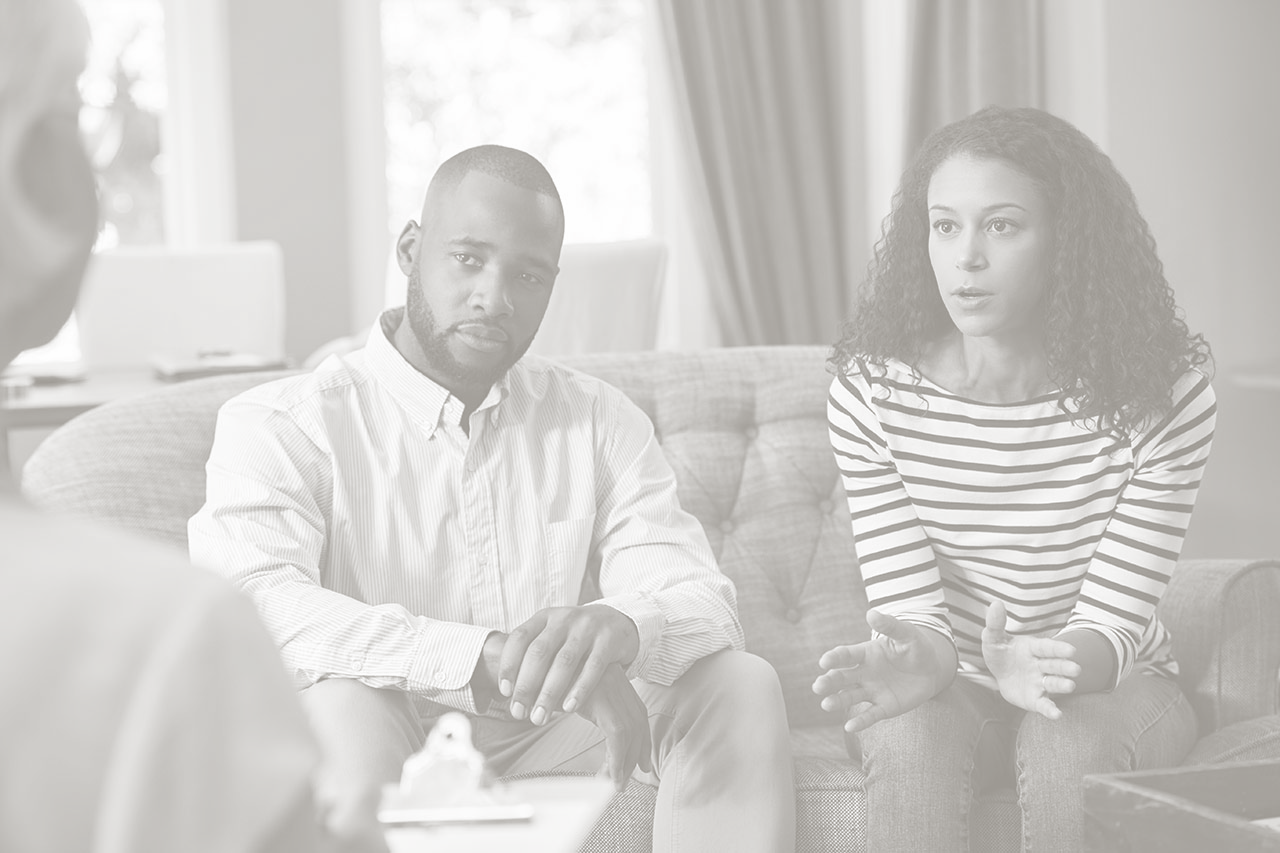 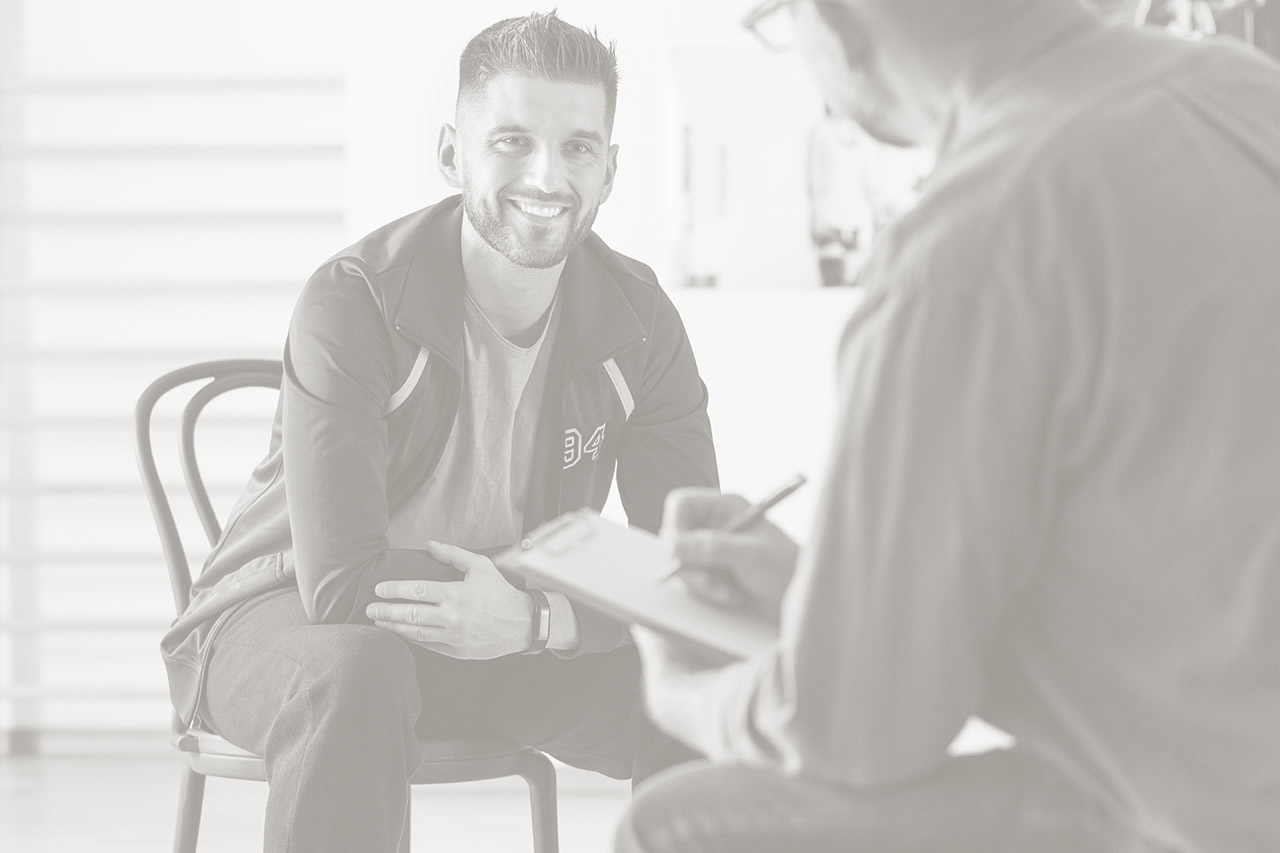 LEVEL THREE:
LEVEL FOUR:
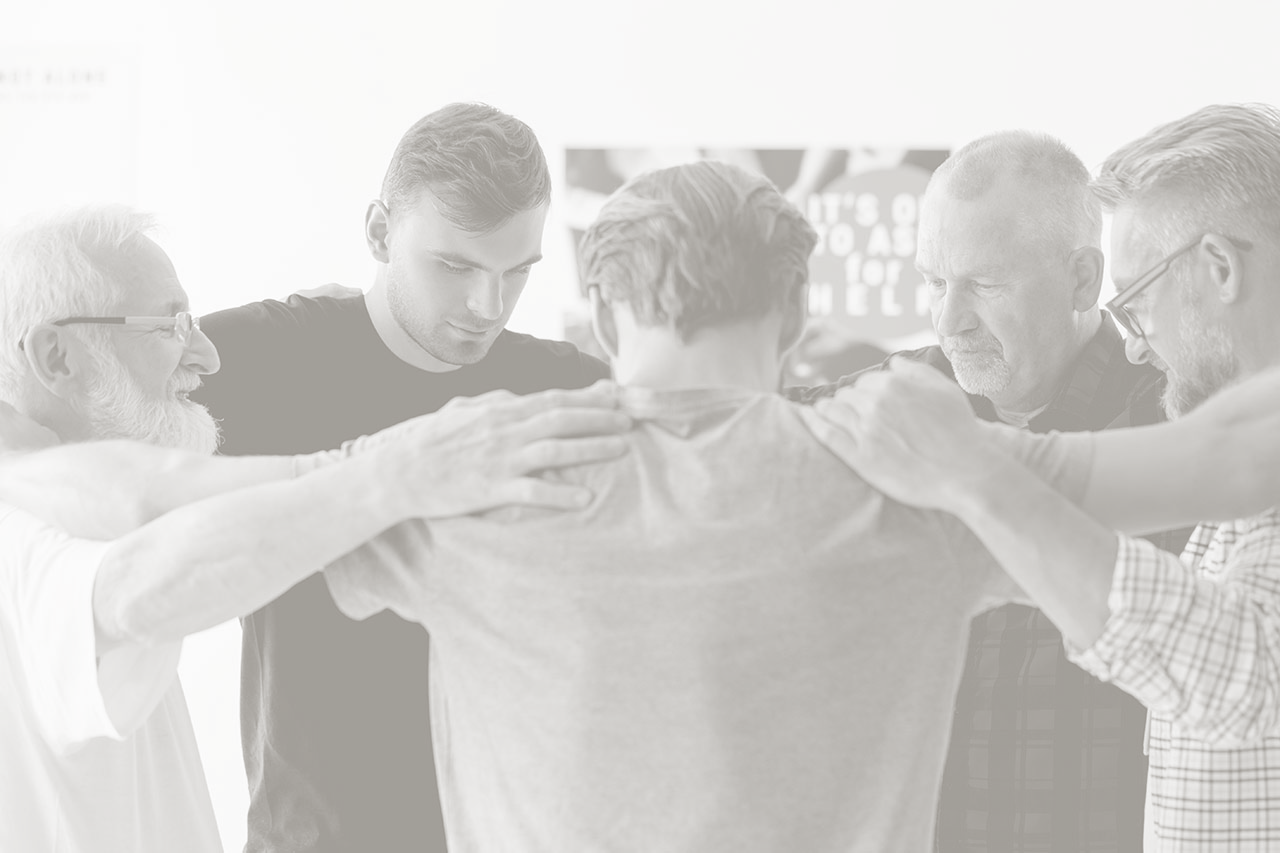 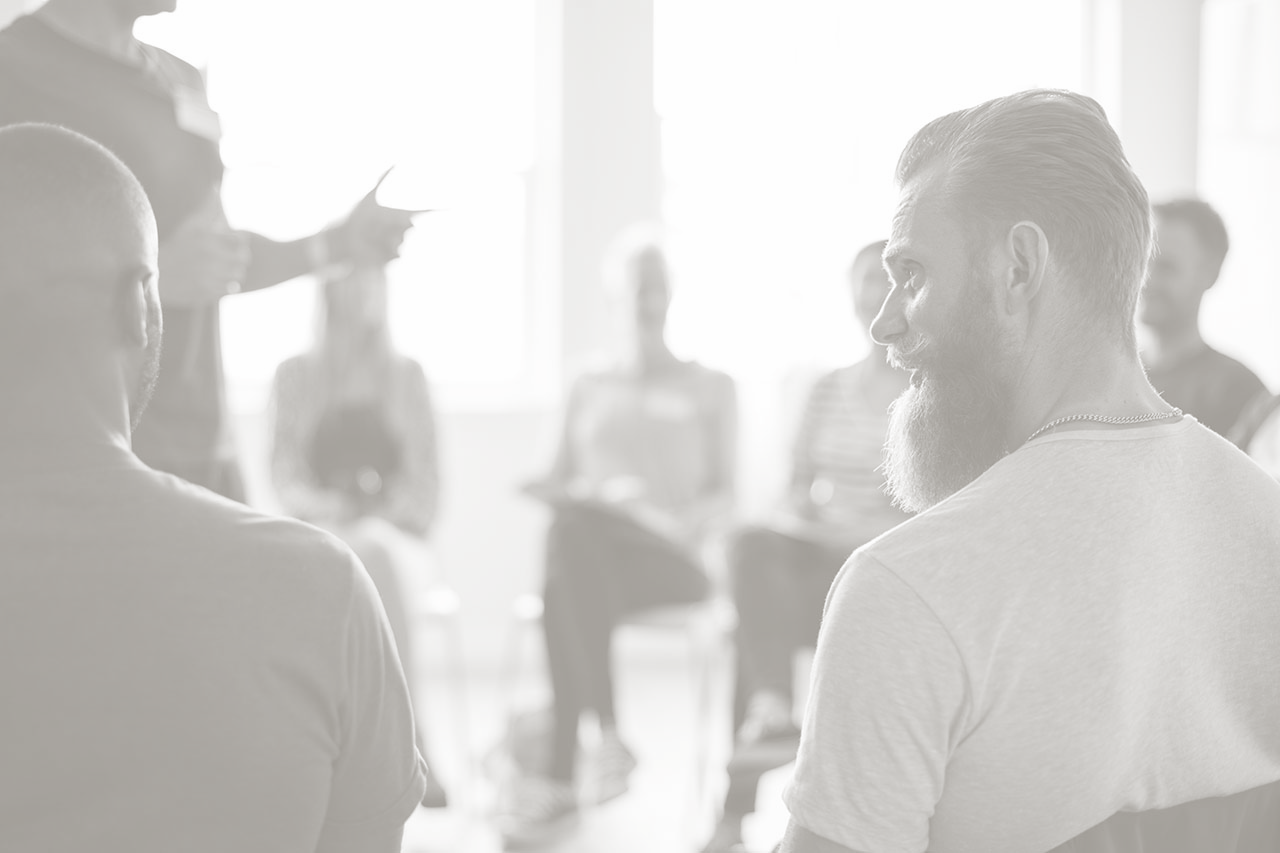 33
Copyright ©2021 CCA  |  Confidential & Proprietary
GROWTH PROCESS OF AN INDIVIDUAL IN COUNSELING
LEVEL ONE:  Individual Counseling
LEVEL TWO:
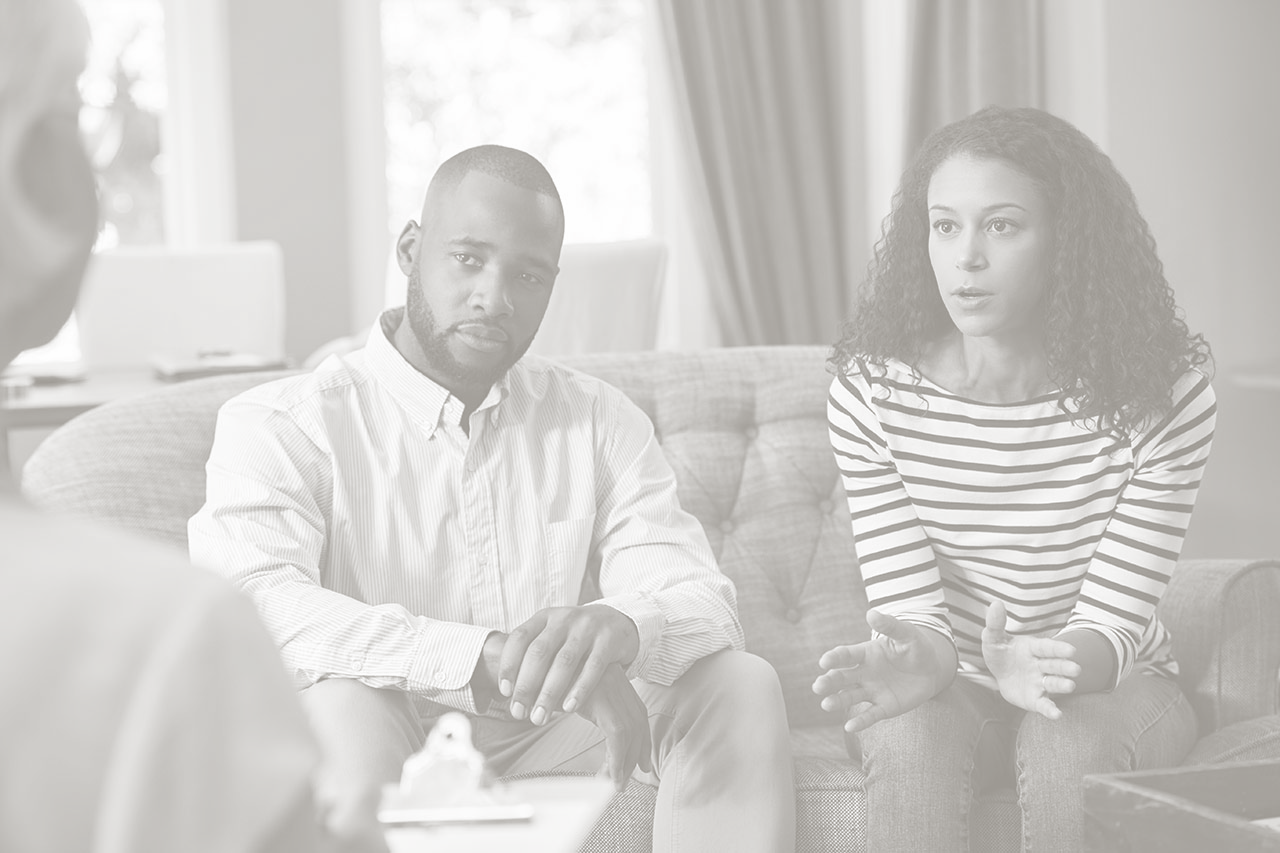 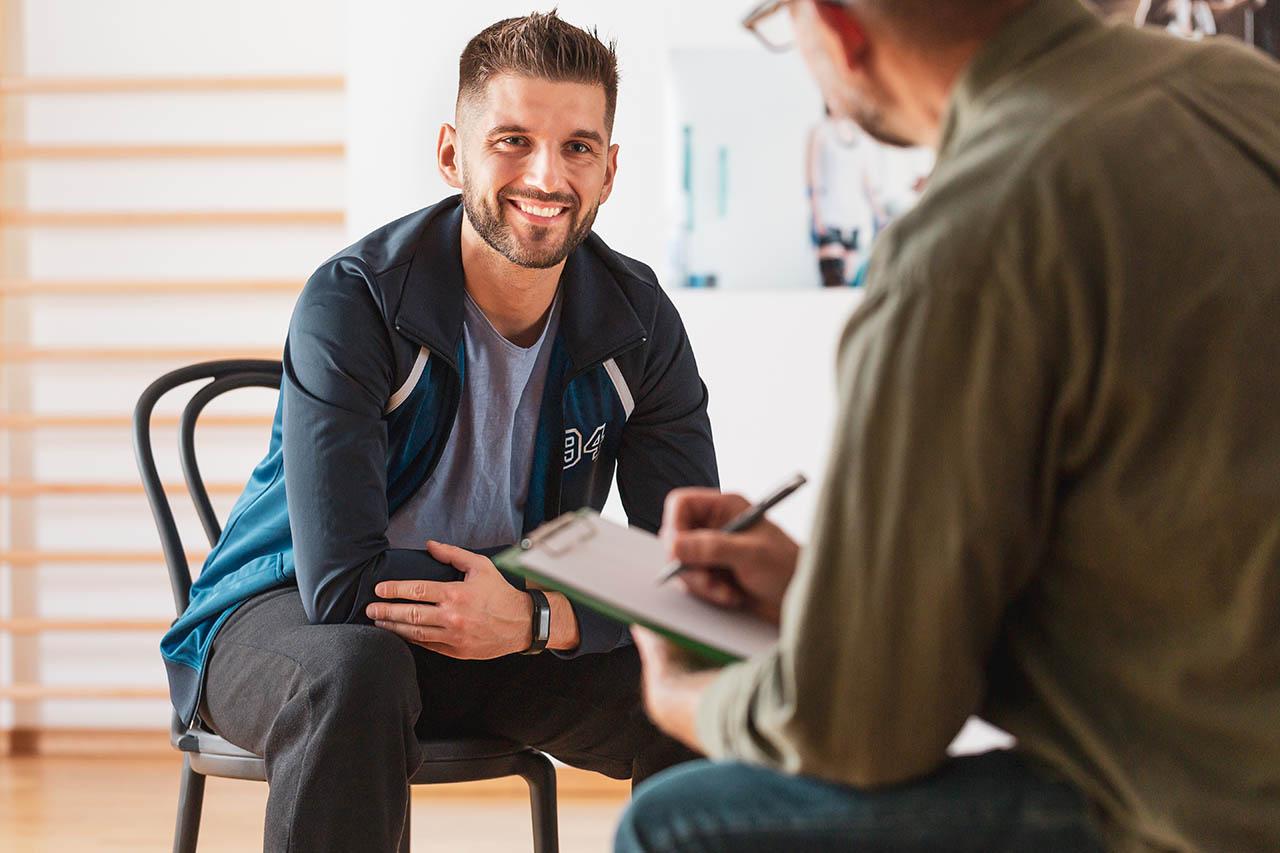 LEVEL THREE:
LEVEL FOUR:
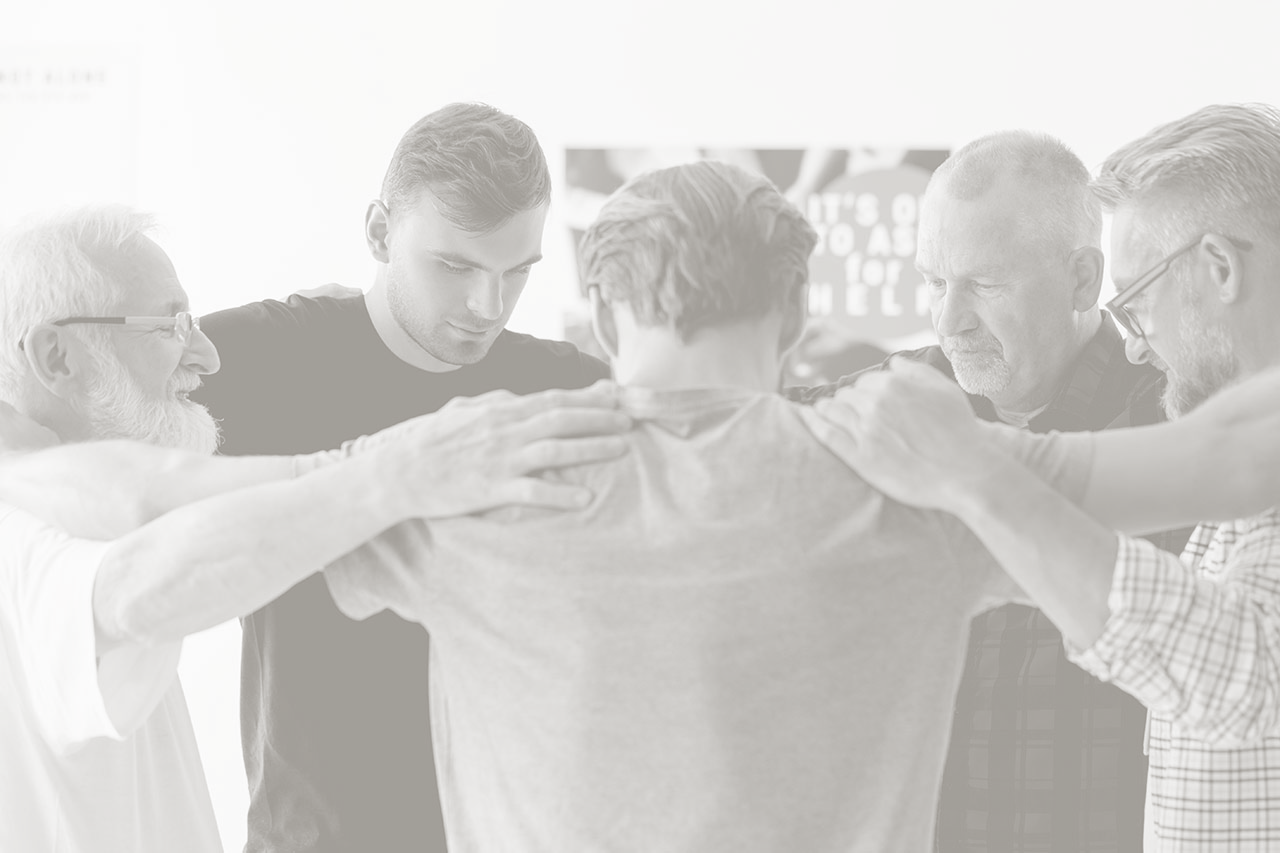 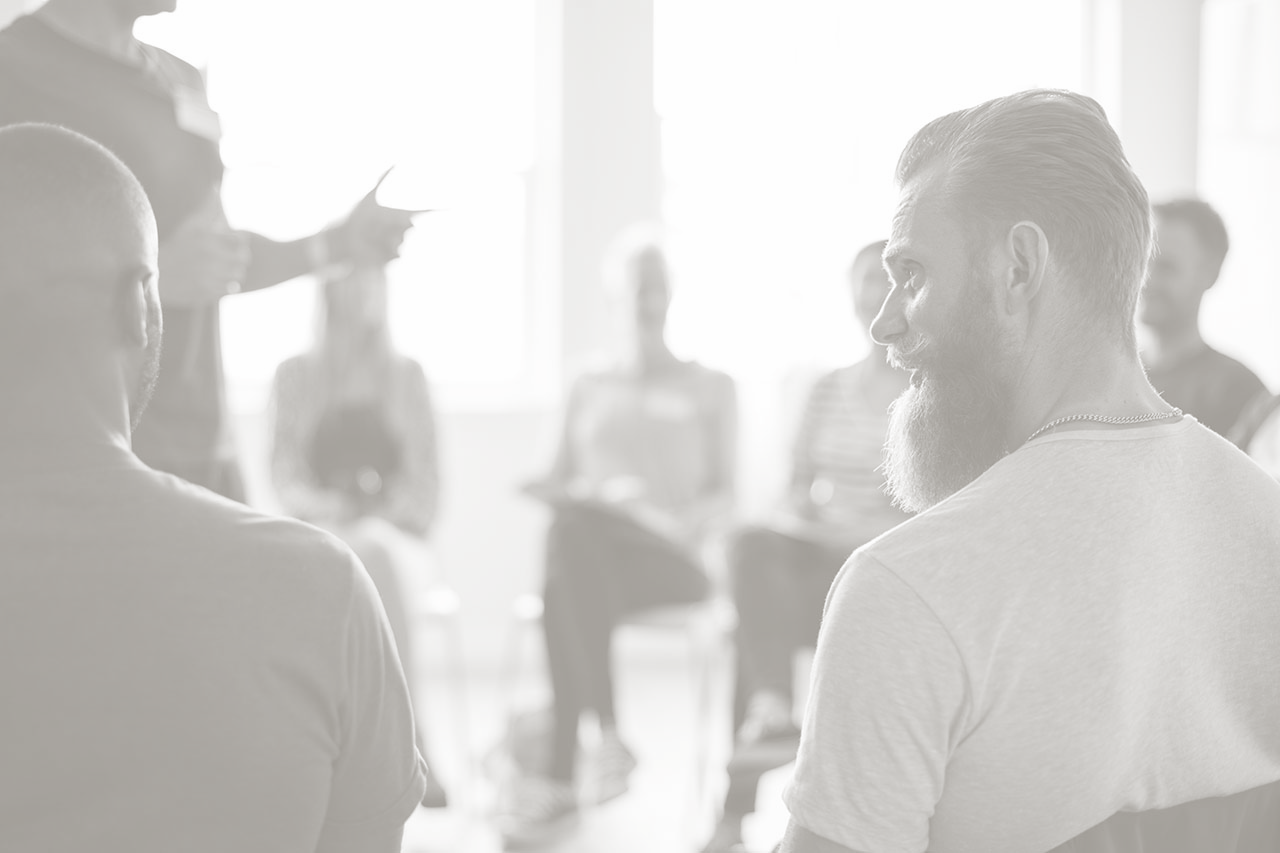 34
Copyright ©2021 CCA  |  Confidential & Proprietary
GROWTH PROCESS OF AN INDIVIDUAL IN COUNSELING
LEVEL ONE:  Individual Counseling
LEVEL TWO:
LEVEL TWO: Marriage or Family Counseling
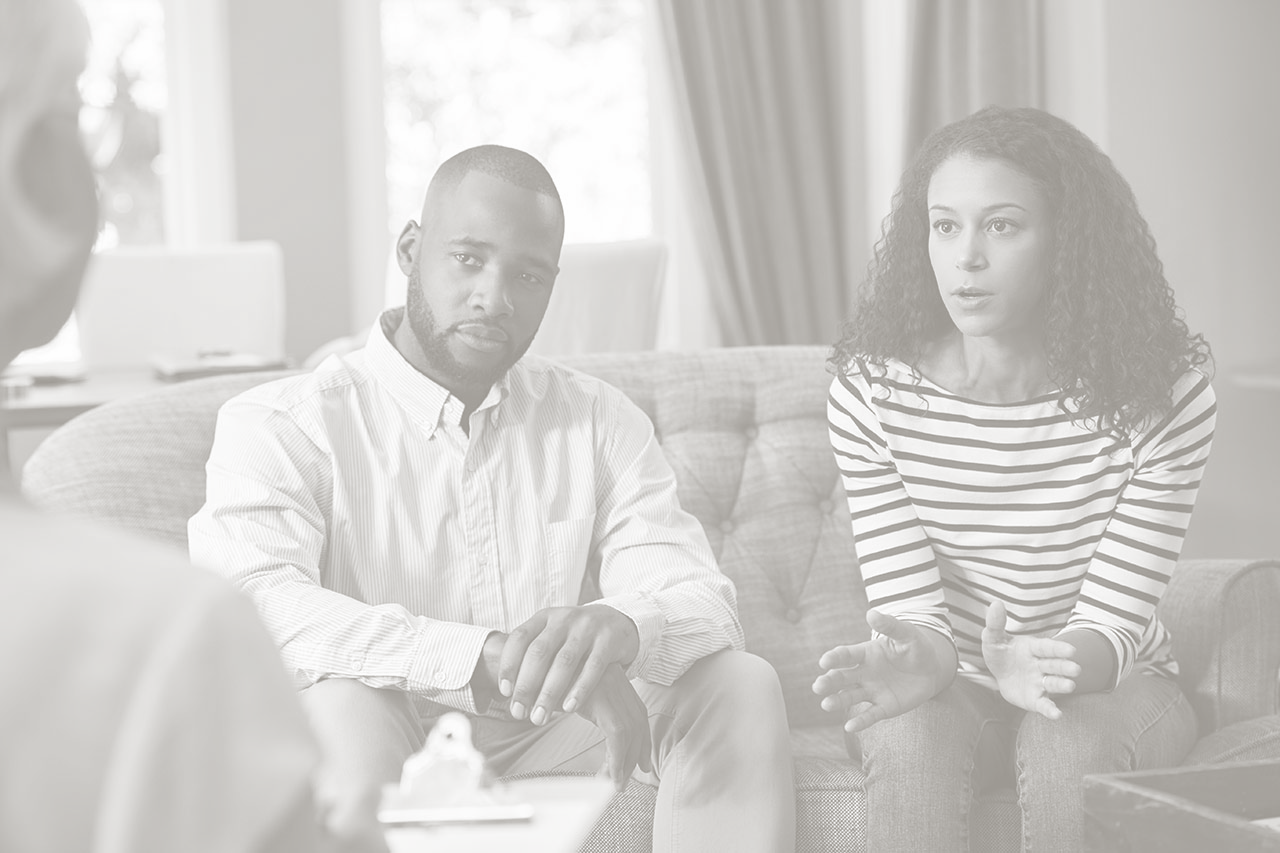 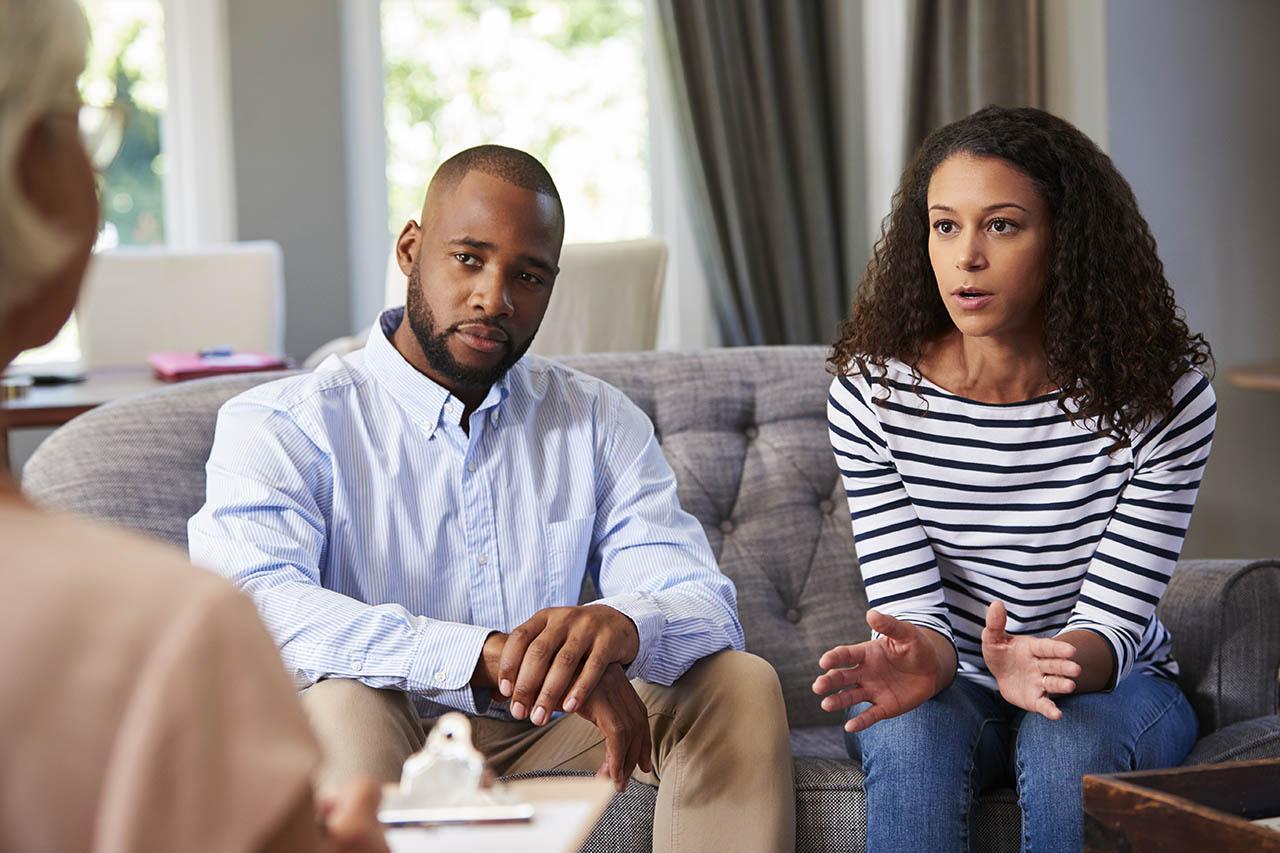 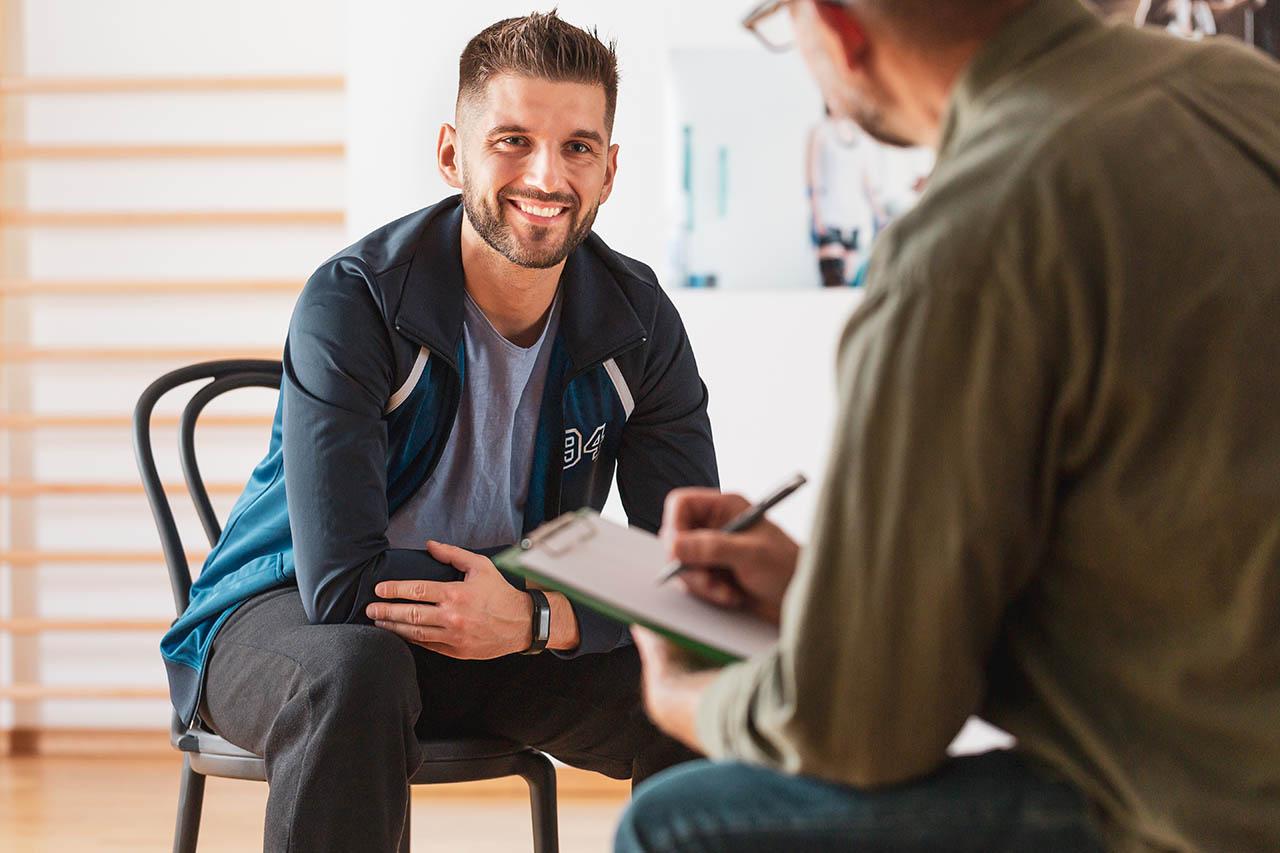 LEVEL THREE:
LEVEL FOUR:
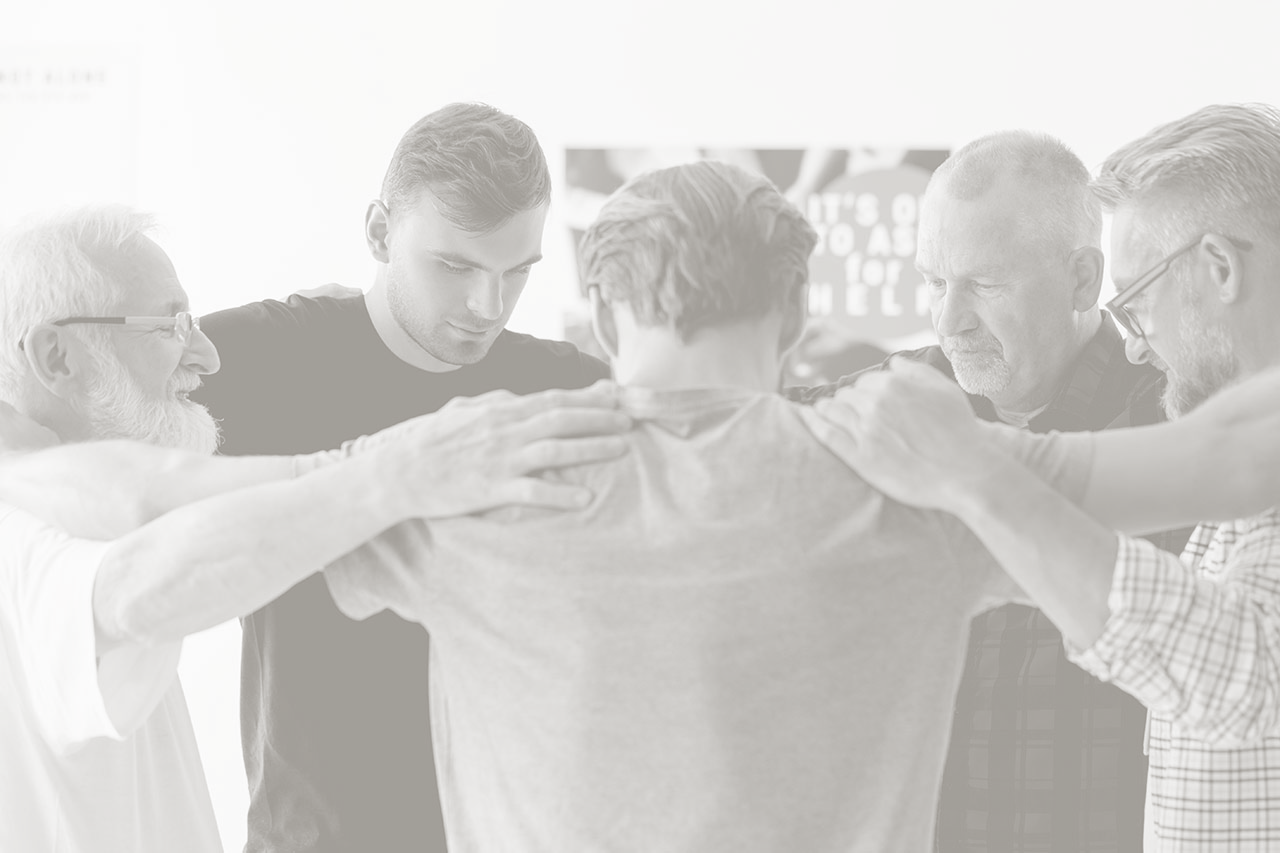 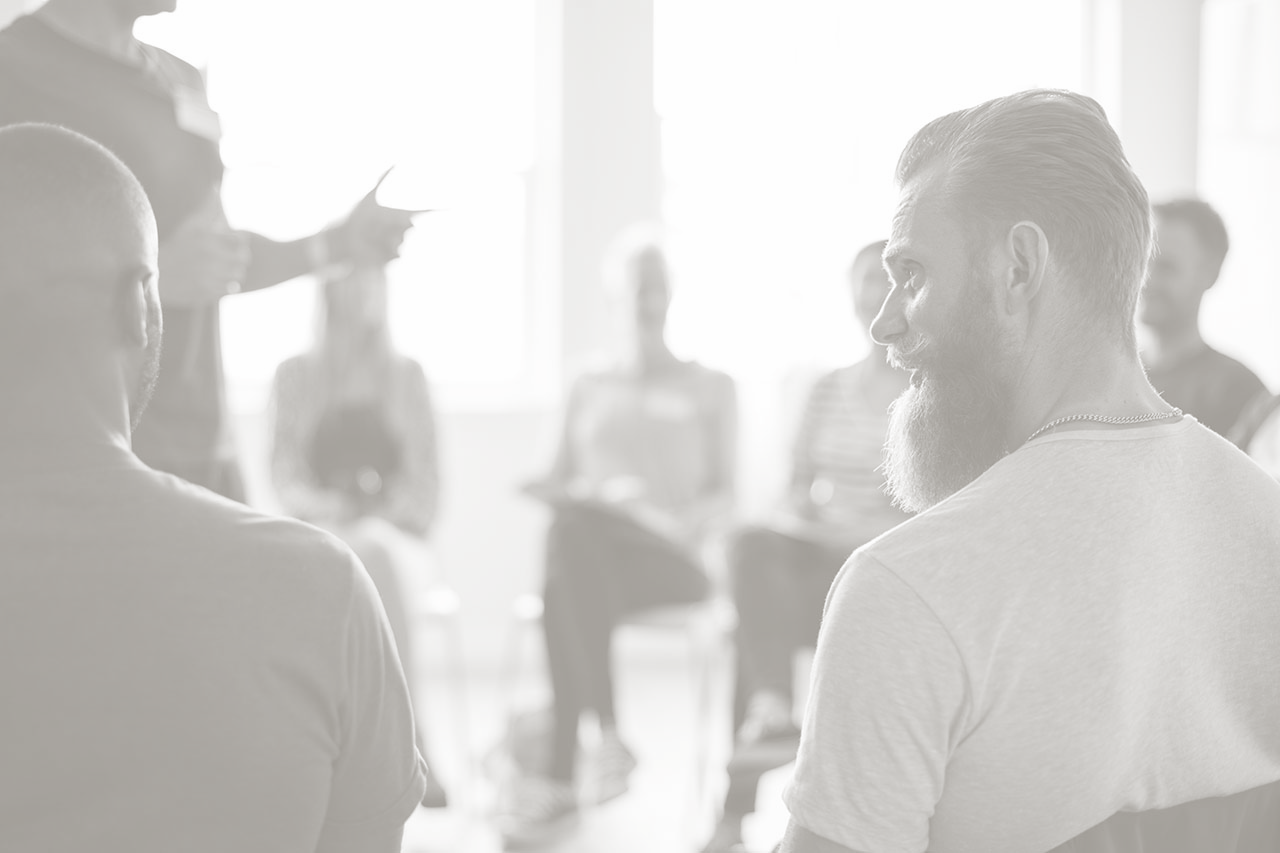 35
Copyright ©2021 CCA  |  Confidential & Proprietary
GROWTH PROCESS OF AN INDIVIDUAL IN COUNSELING
LEVEL TWO: Marriage or Family Counseling
LEVEL ONE:  Individual Counseling
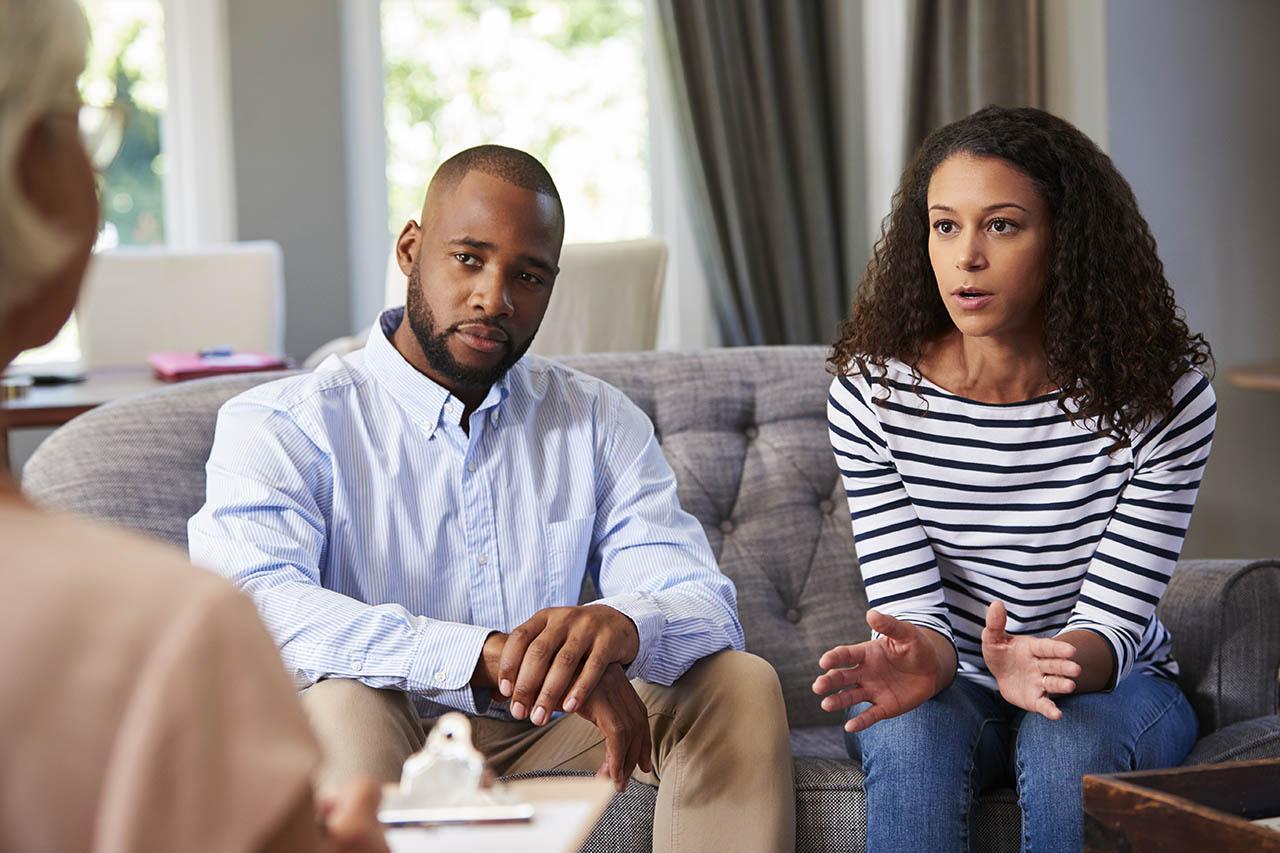 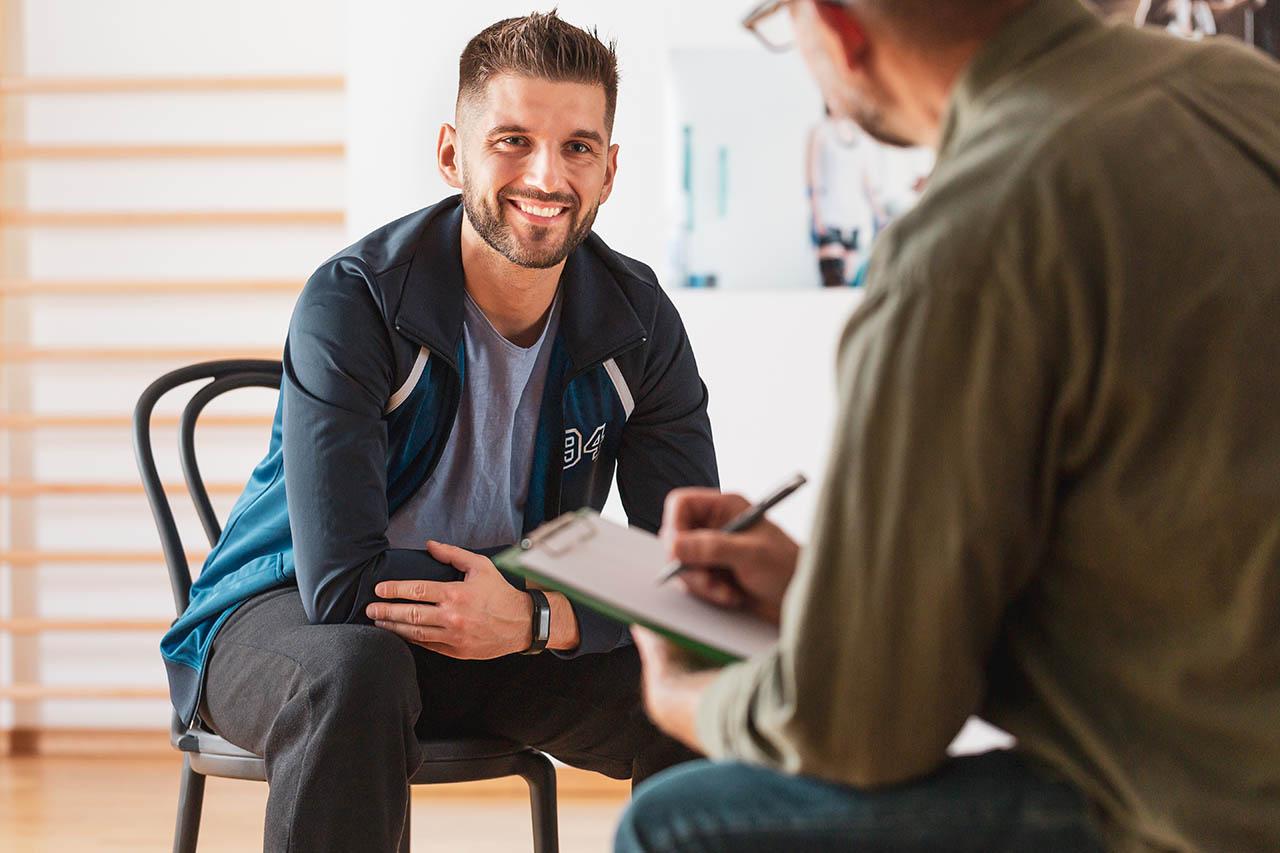 LEVEL THREE:
LEVEL THREE: TAG GROUP
LEVEL FOUR:
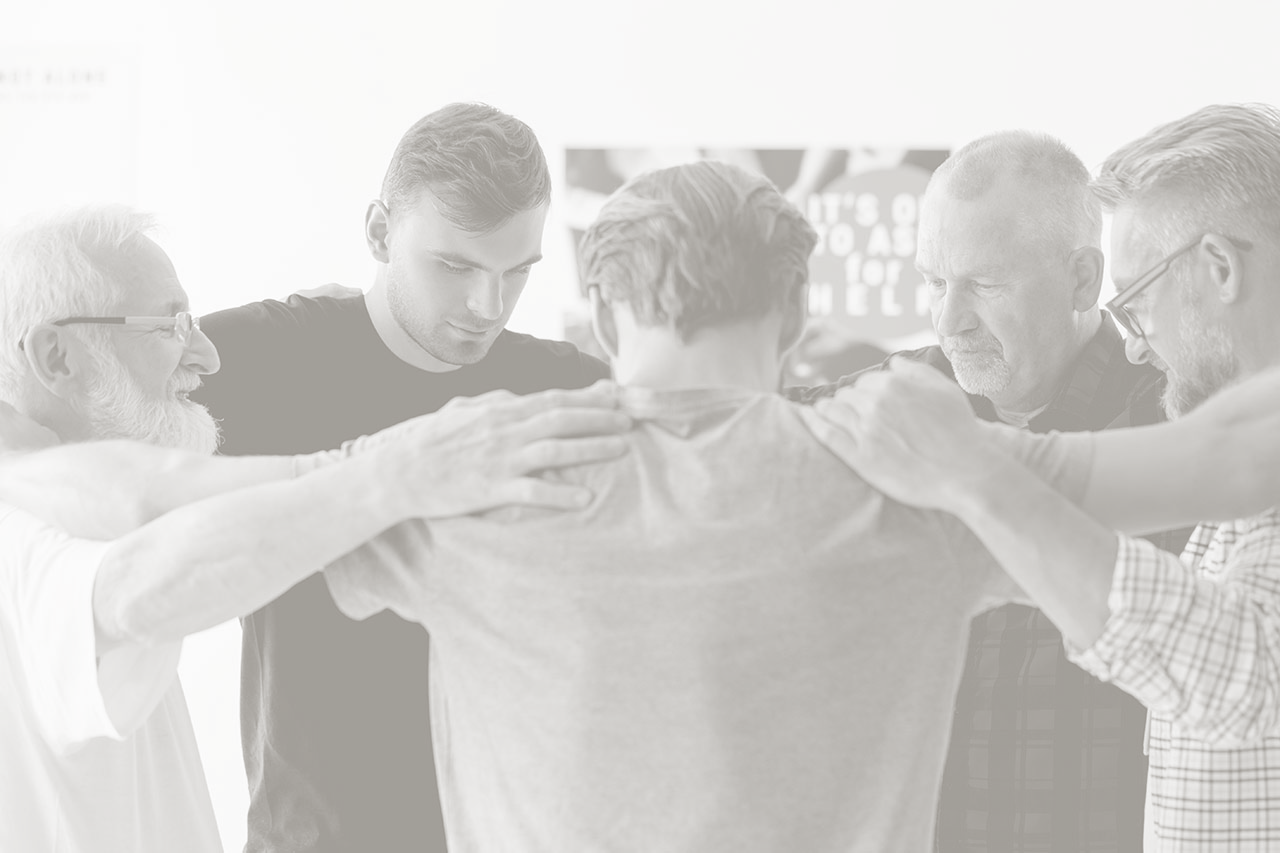 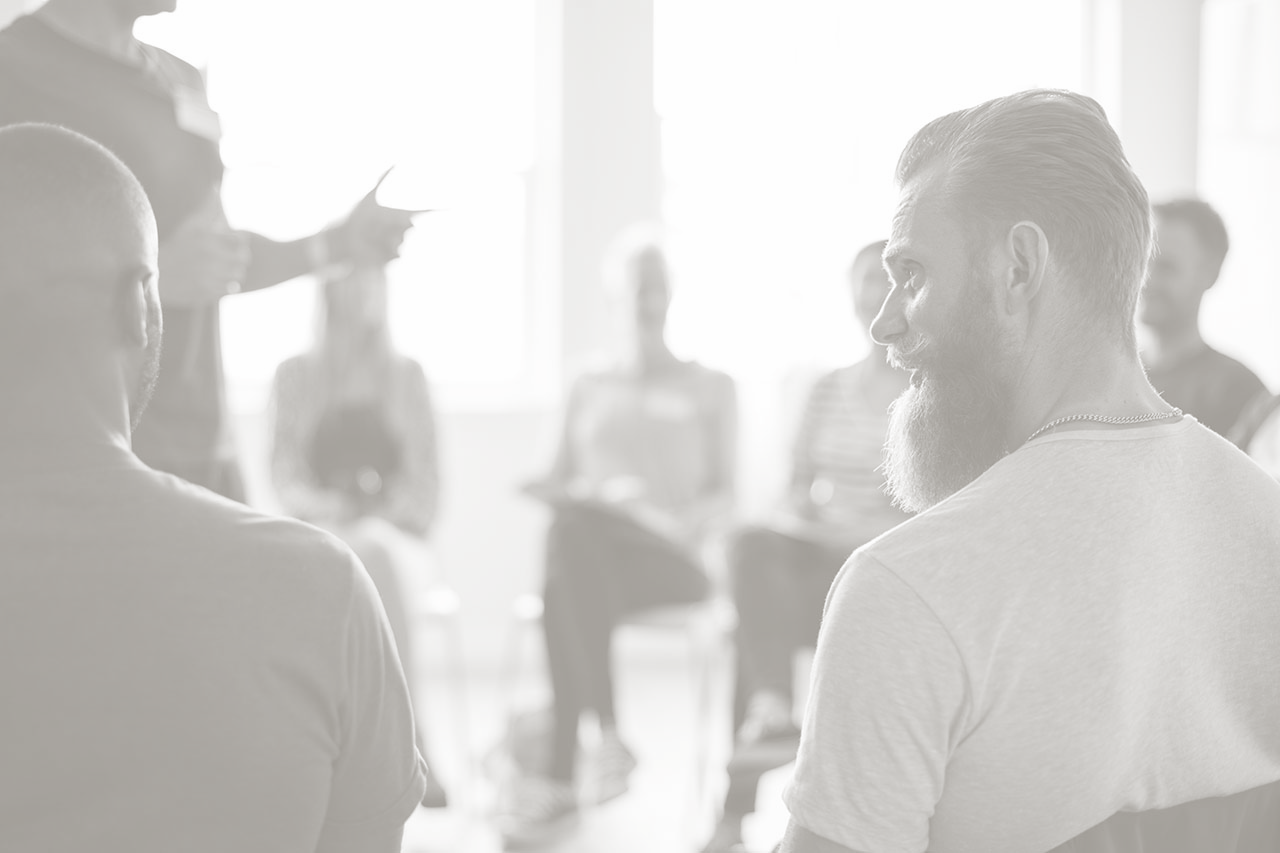 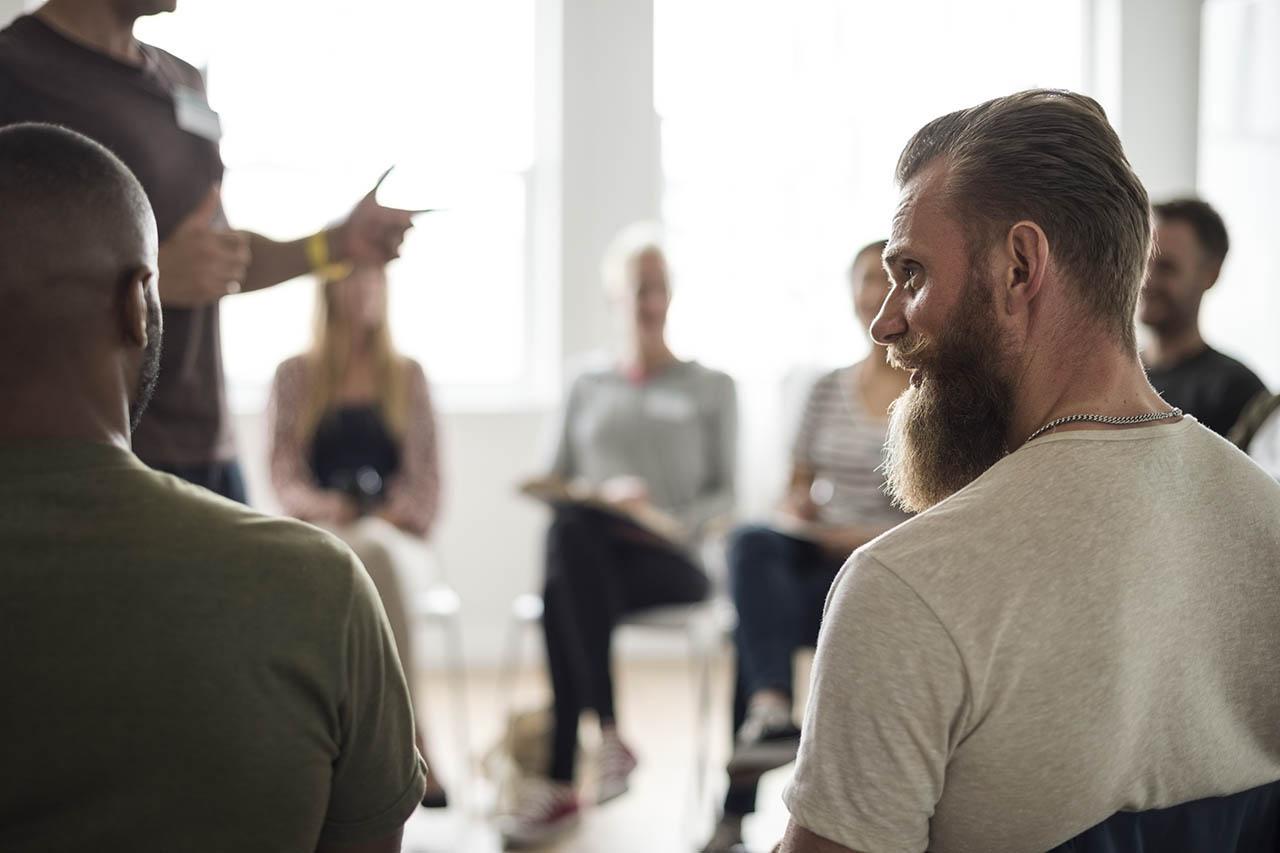 36
Copyright ©2021 CCA  |  Confidential & Proprietary
GROWTH PROCESS OF AN INDIVIDUAL IN COUNSELING
LEVEL TWO: Marriage or Family Counseling
LEVEL ONE: Individual Counseling
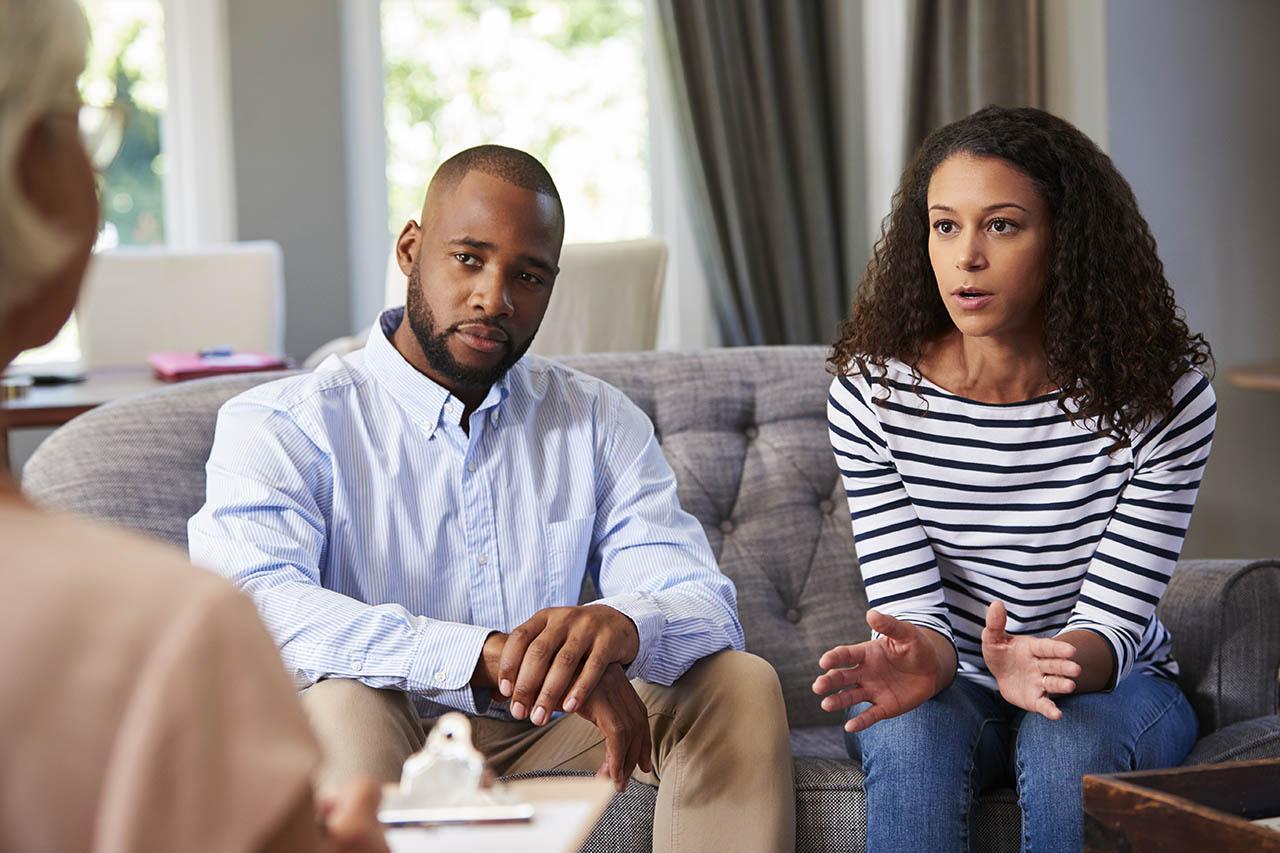 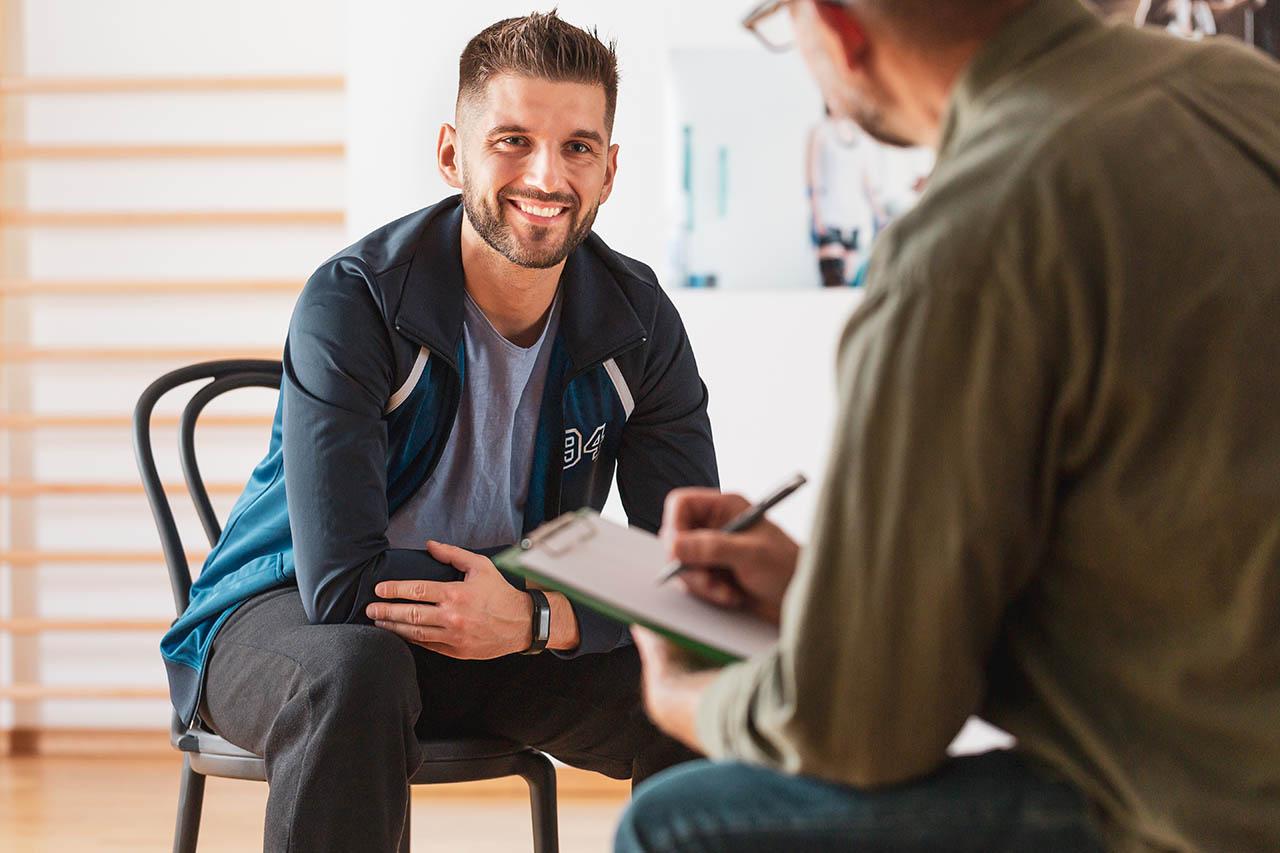 LEVEL THREE: TAG GROUP
LEVEL FOUR:
LEVEL FOUR: LIFE GROUP
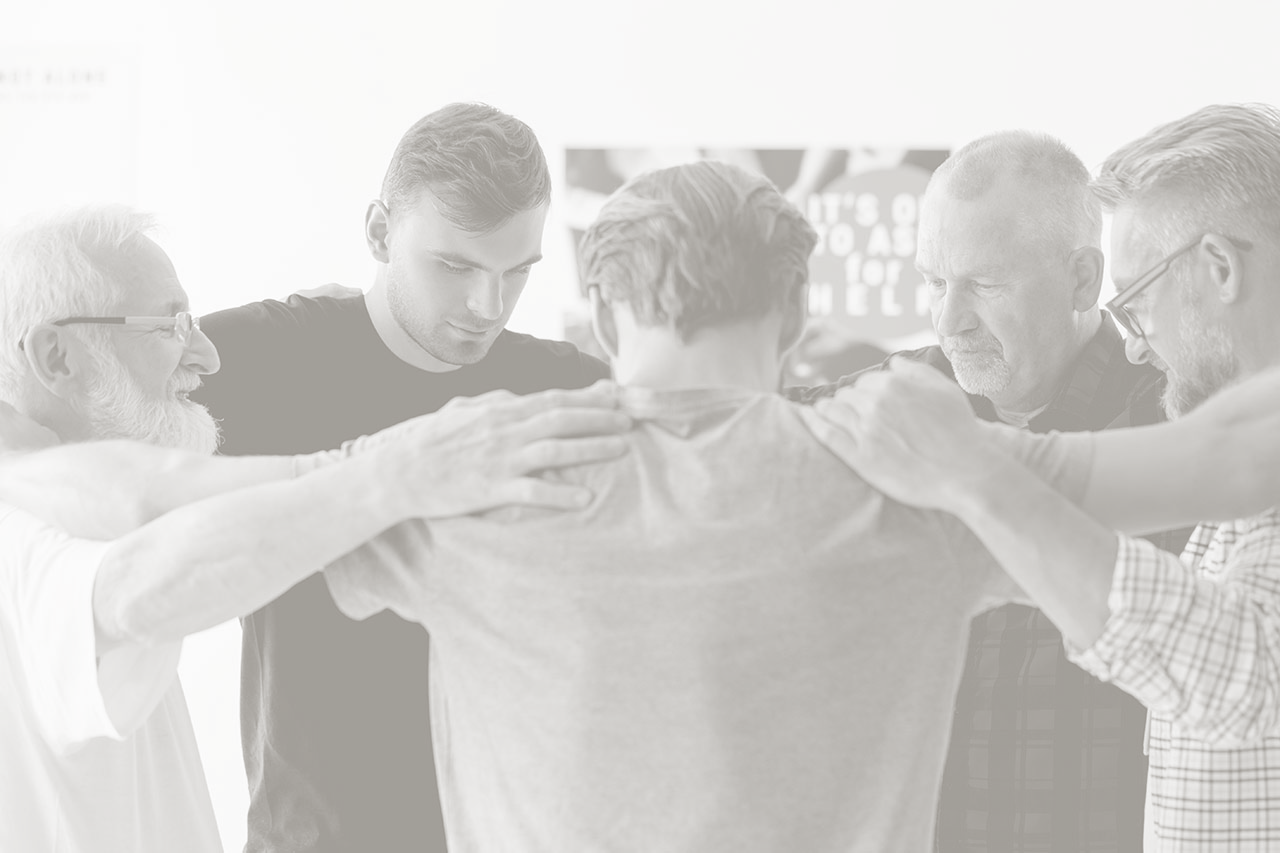 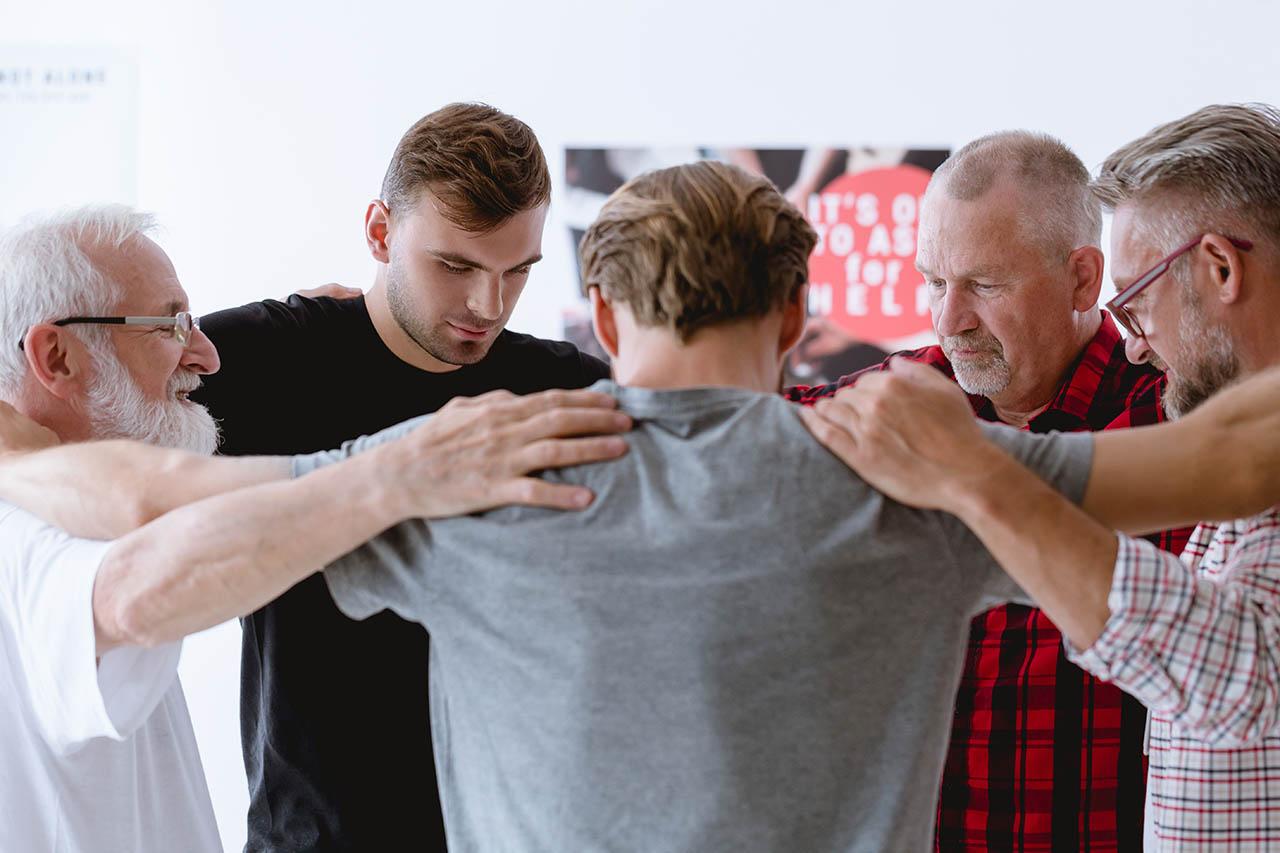 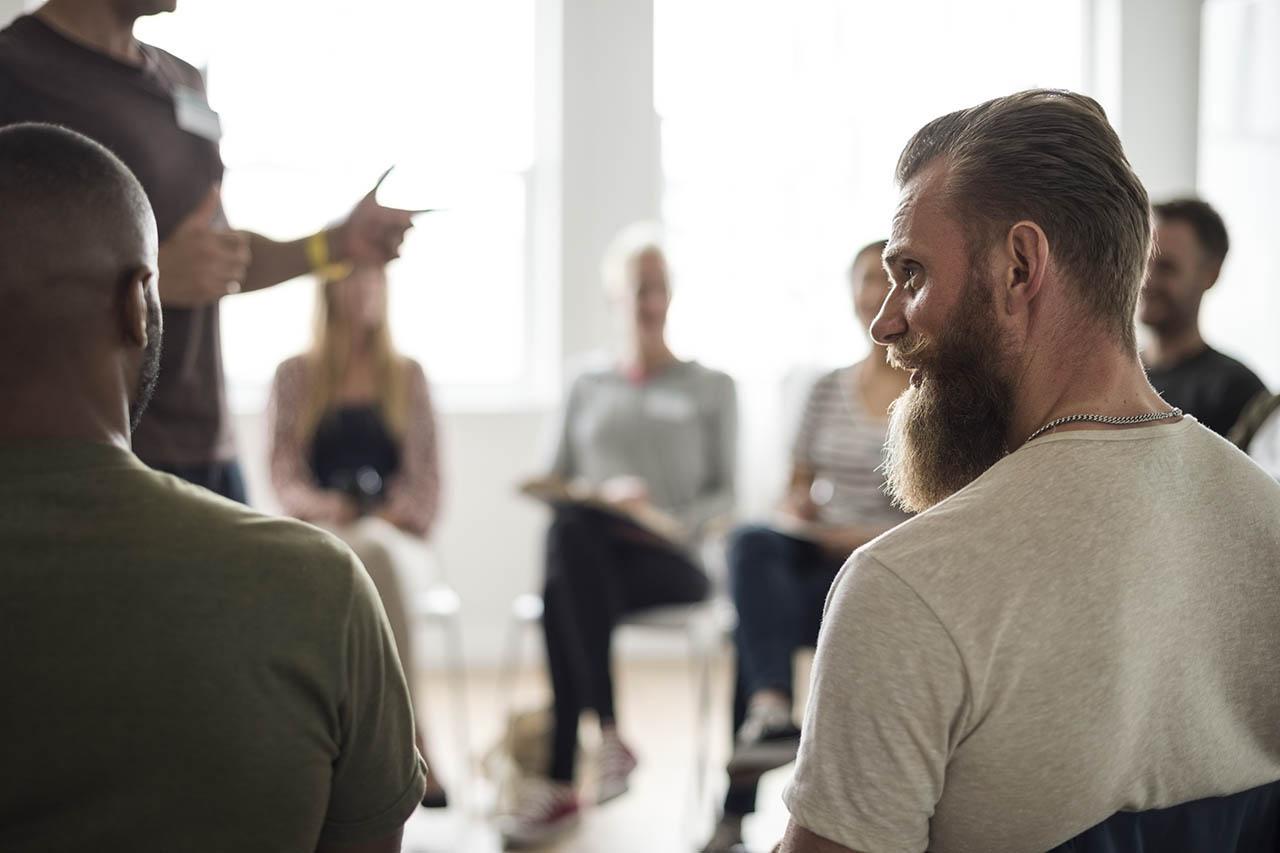 37
Copyright ©2021 CCA  |  Confidential & Proprietary
THANK YOU!Visit our Website:WWW.CCaWPA.com
38